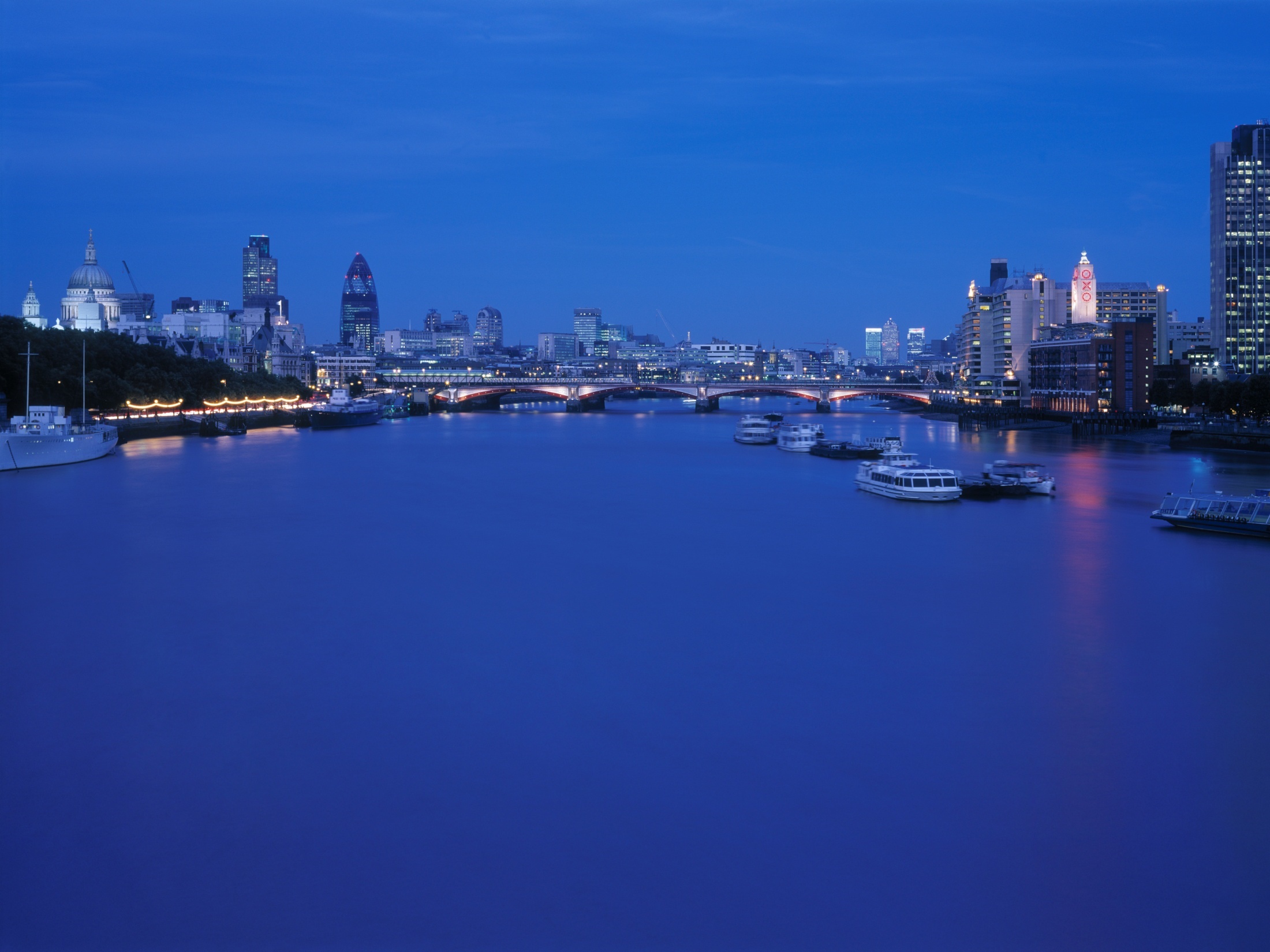 Lessons from Coin Street
 David Hopkins
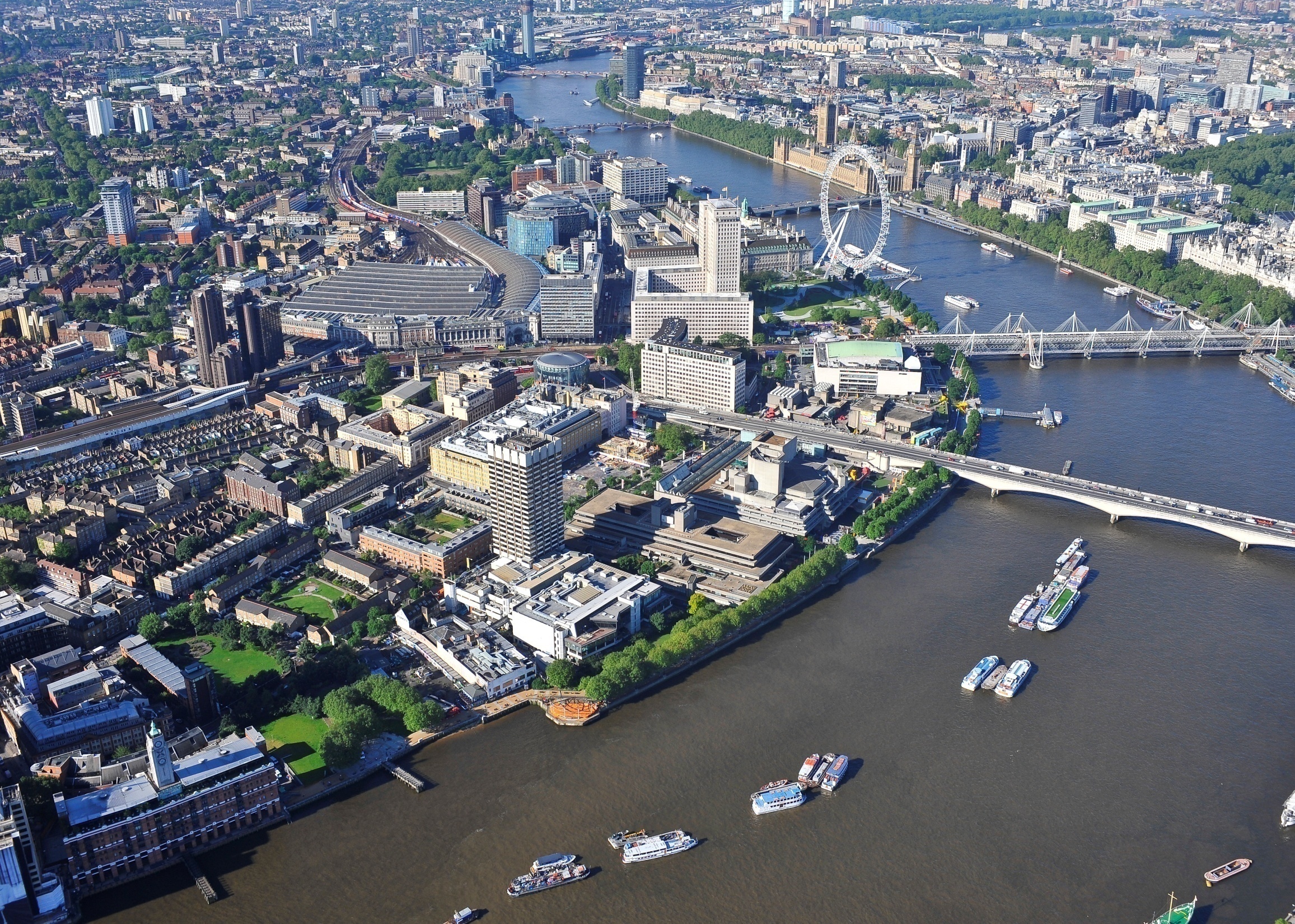 1984
[Speaker Notes: In 1983 the Government gave planning consent to both the ‘office scheme’ and the ‘community scheme’. In 1984 the private owners sold their land holdings to the Greater London Council which, in turn, sold the whole Coin Street site to Coin Street Community Builders (CSCB).]
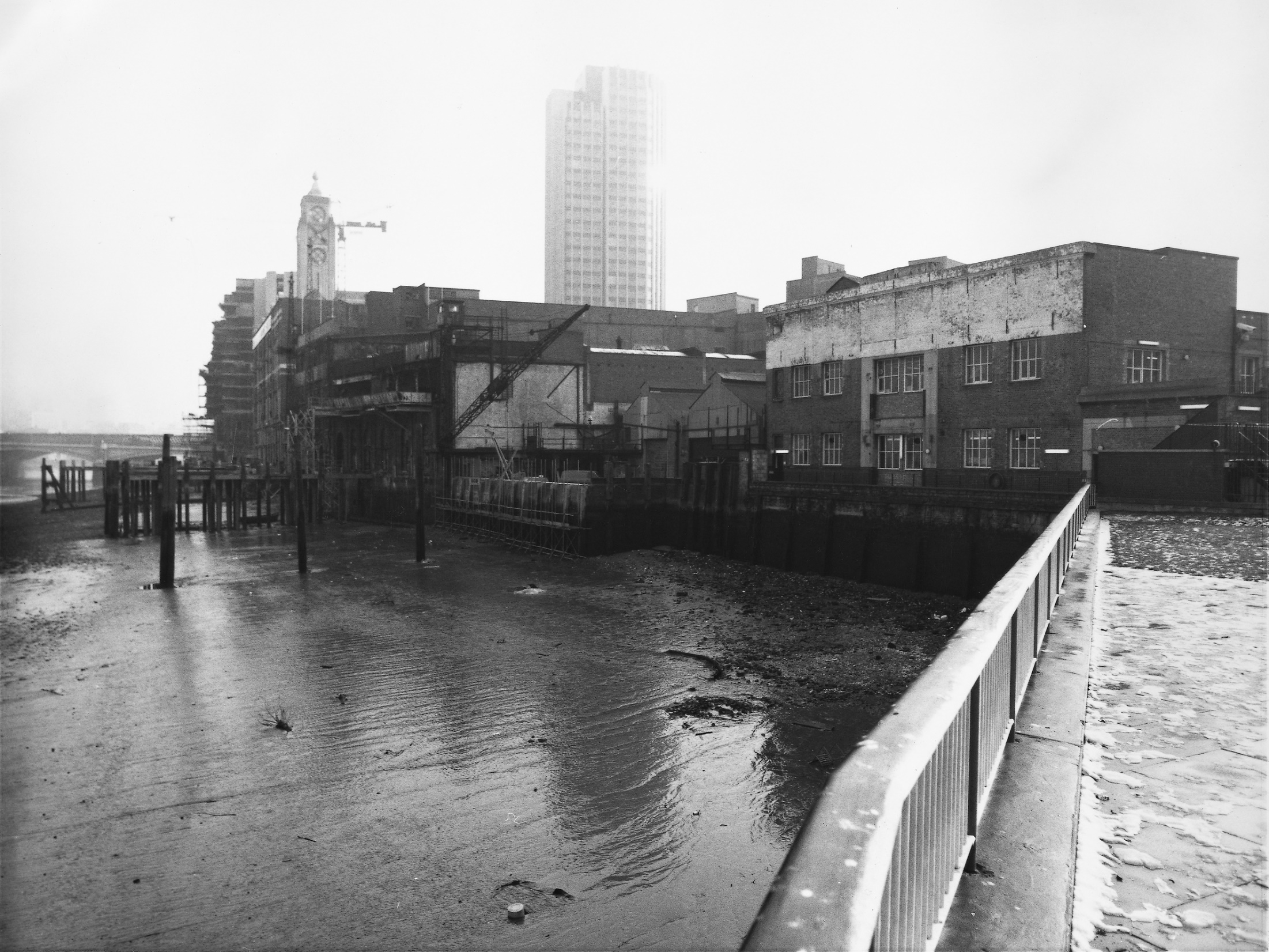 1984
1981
[Speaker Notes: During the 1970s a series of large office buildings were proposed for the Coin Street site. This is just one third of a scheme that eventually received consent.]
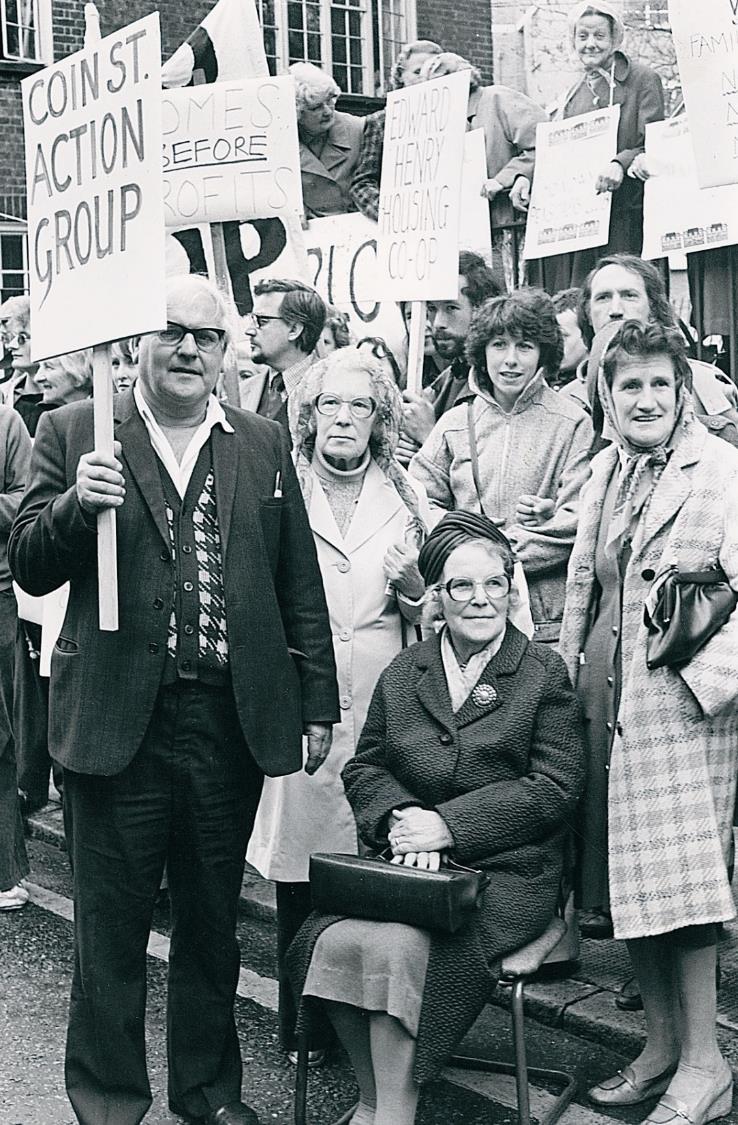 The campaign
[Speaker Notes: This physical and cultural ‘invasion’ was opposed by local residents. The consumer/community action movement had come to Waterloo.]
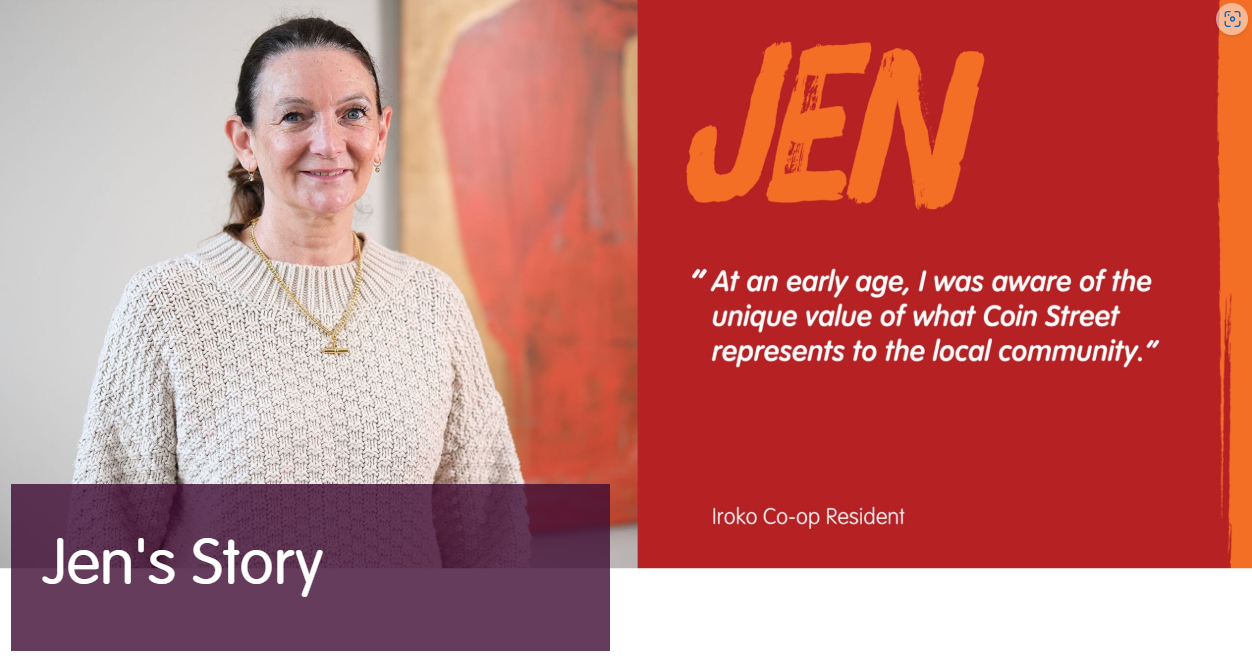 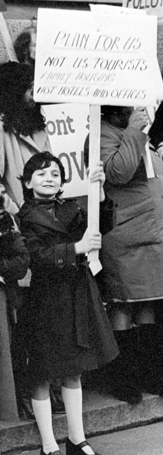 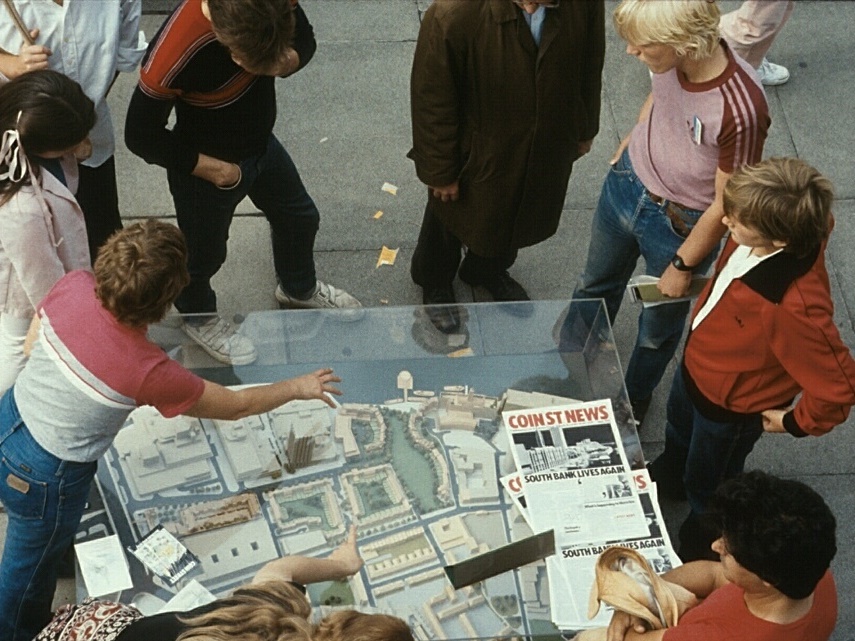 [Speaker Notes: From individual stories to a collective vision.
From ‘what’s wrong?’ to a positive vision.
From ‘why don’t they do something?’ to self-help. [Owning the problem]]
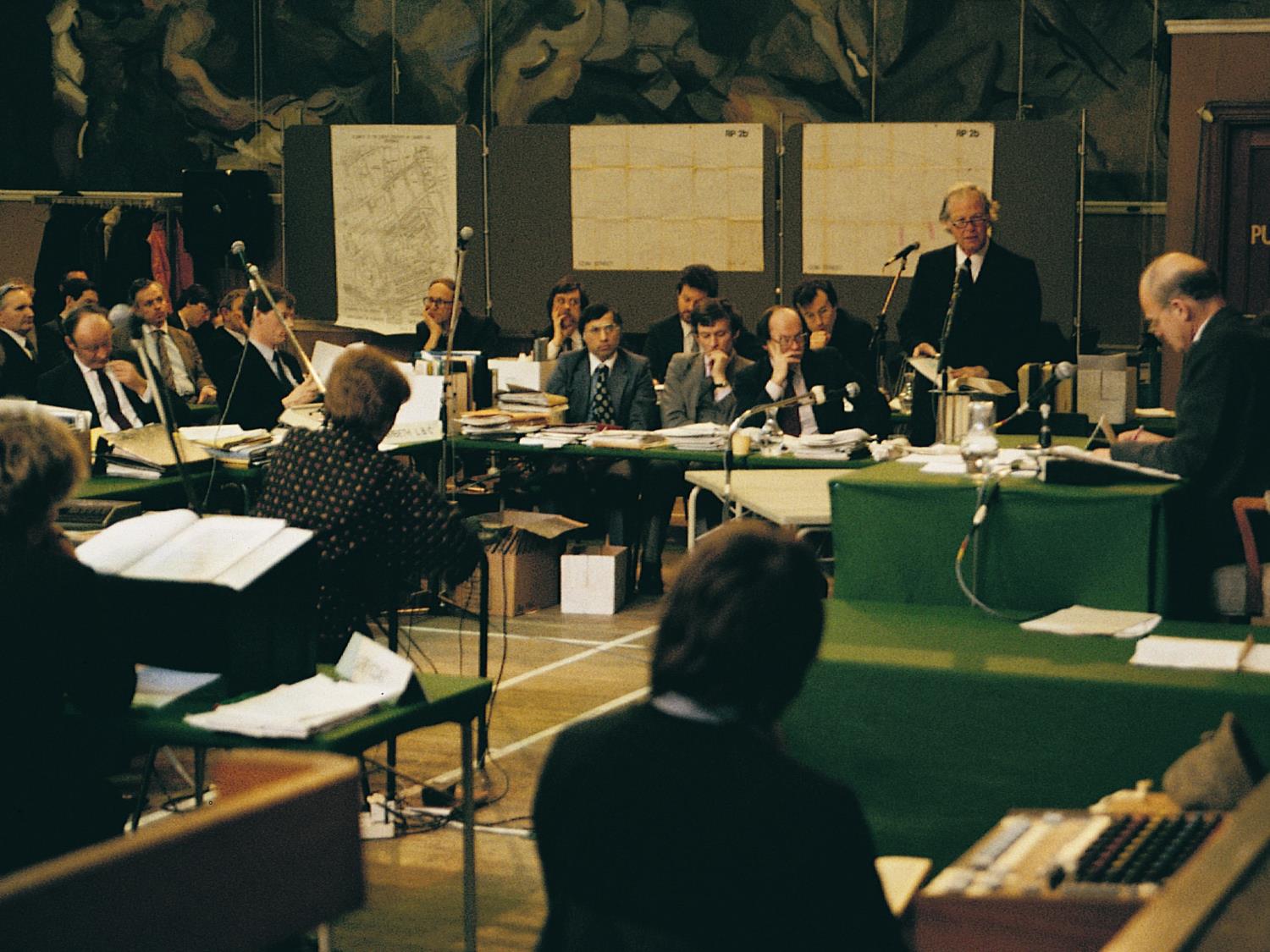 1984: Coin Street Community Builders buys site after campaign & two public inquiries
[Speaker Notes: The competing schemes were ‘tested’ at a series of long public inquiries before the Government gave consent in 1983 both to the office scheme and the community scheme.]
1984
[Speaker Notes: The site at the time of its acquisition for approximately £1 million financed by 2 loans secured against the land and initially serviced by temporary uses, primarily car parking.]
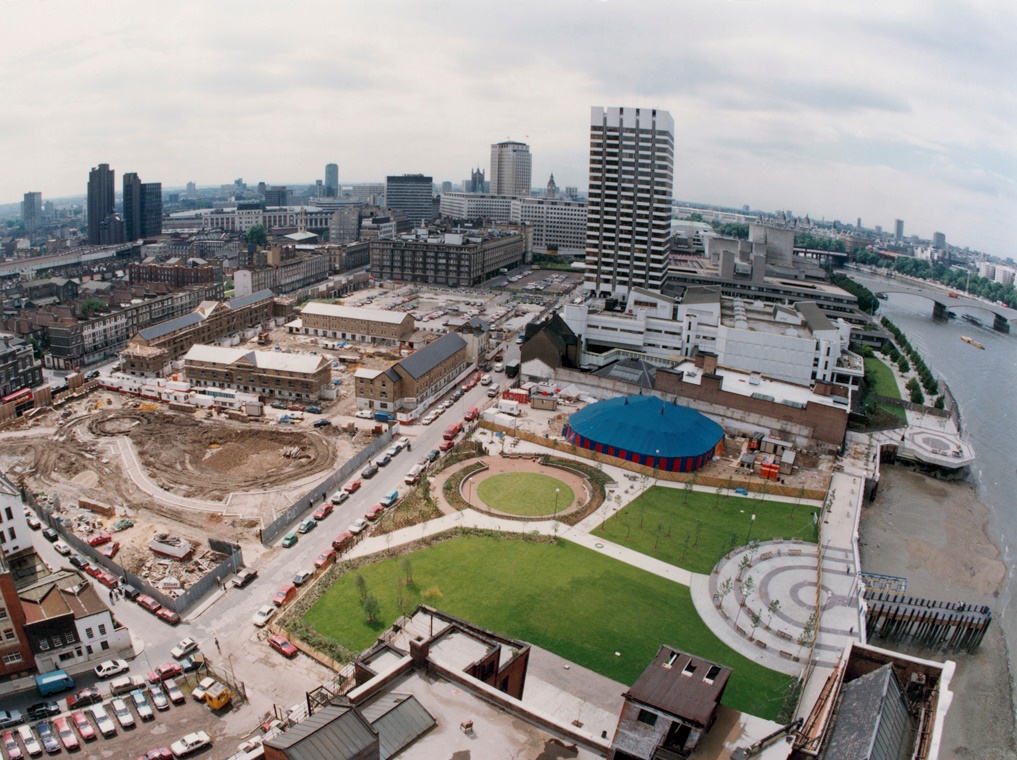 1987
[Speaker Notes: 3 years later demolition works are largely complete, the riverside walkway and Bernie Spain Gardens are being laid out, and the first housing co-operative is nearing completion.]
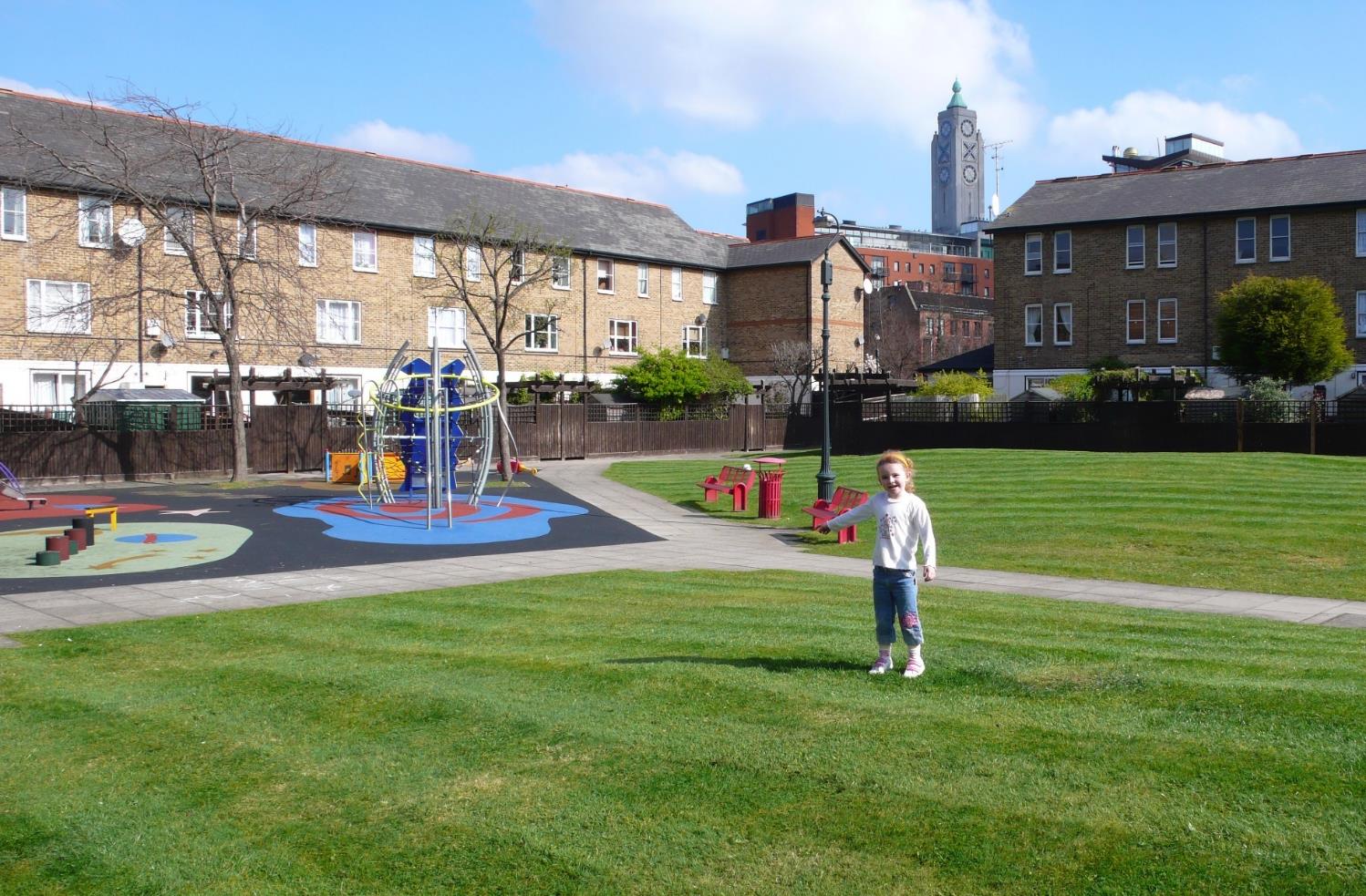 1988: Mulberry Housing Co-op opens
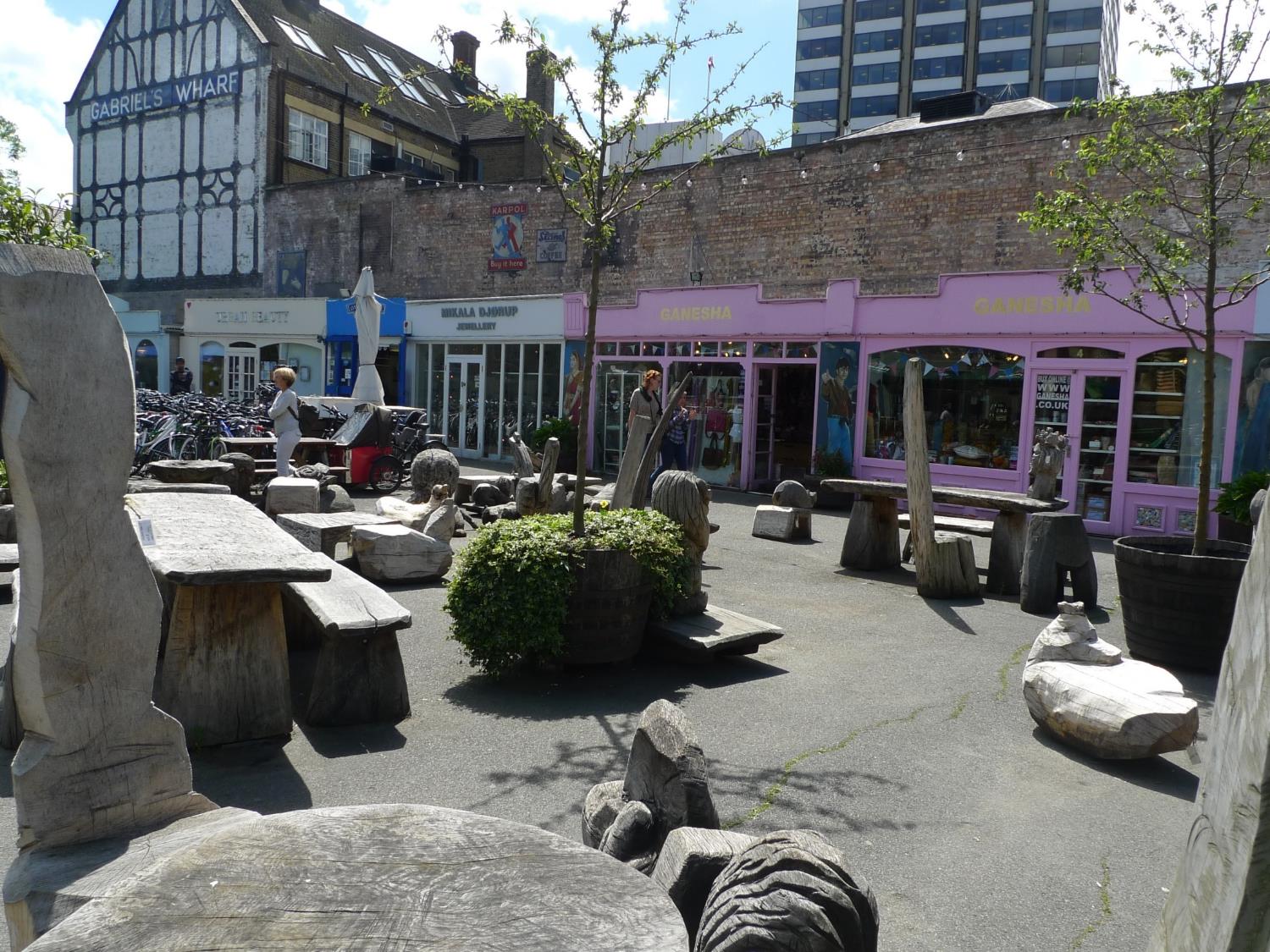 1988: Gabriel’s Wharf opens
[Speaker Notes: In 1988 CSCB partnered with USM to create Gabriel’s Wharf (1) to attract people into an area that had been largely derelict for over 30 years, and (2) to test the market for proposed uses at Oxo Tower Wharf.]
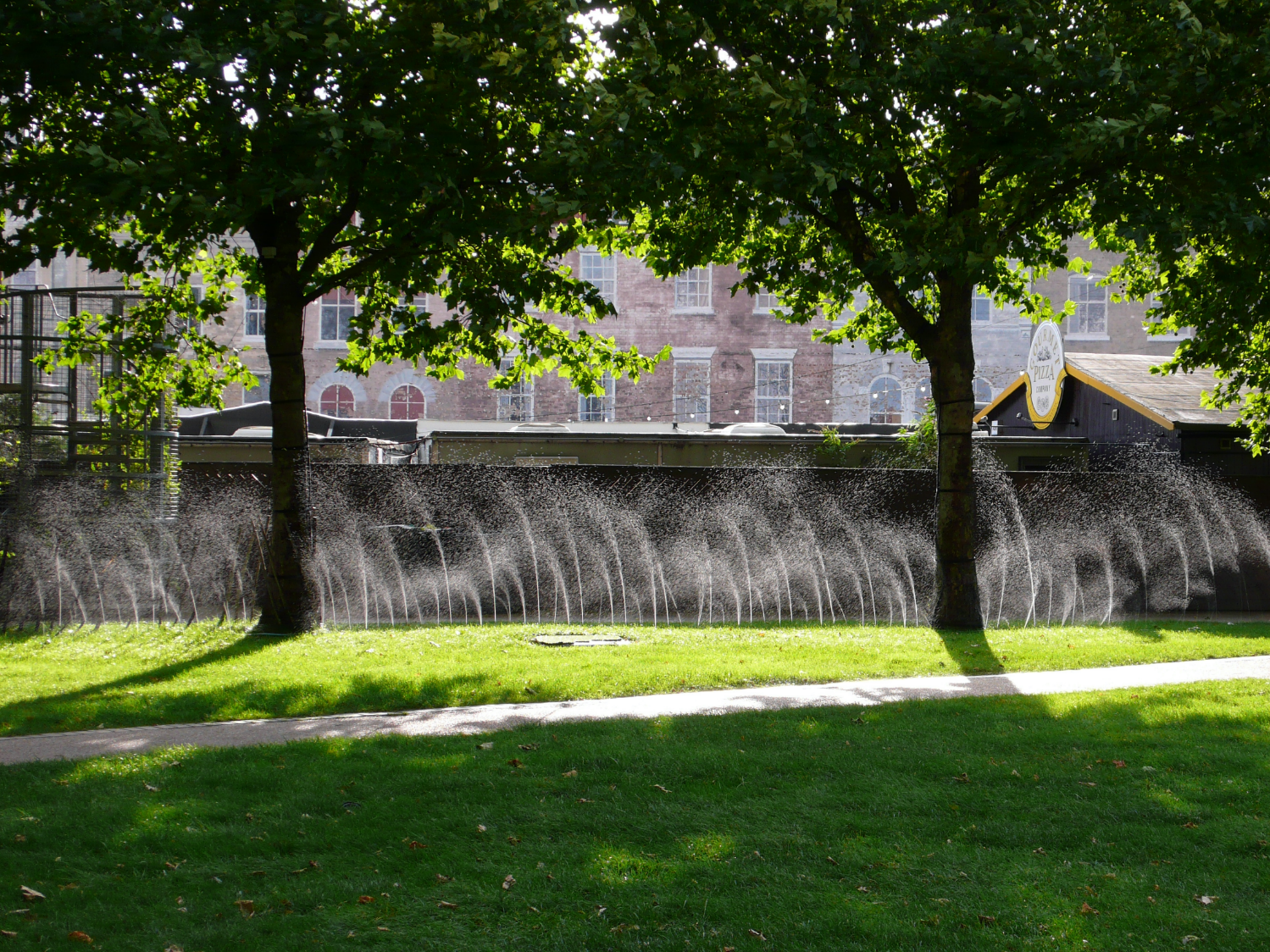 1988: Bernie Spain Gardens and riverside walkway open
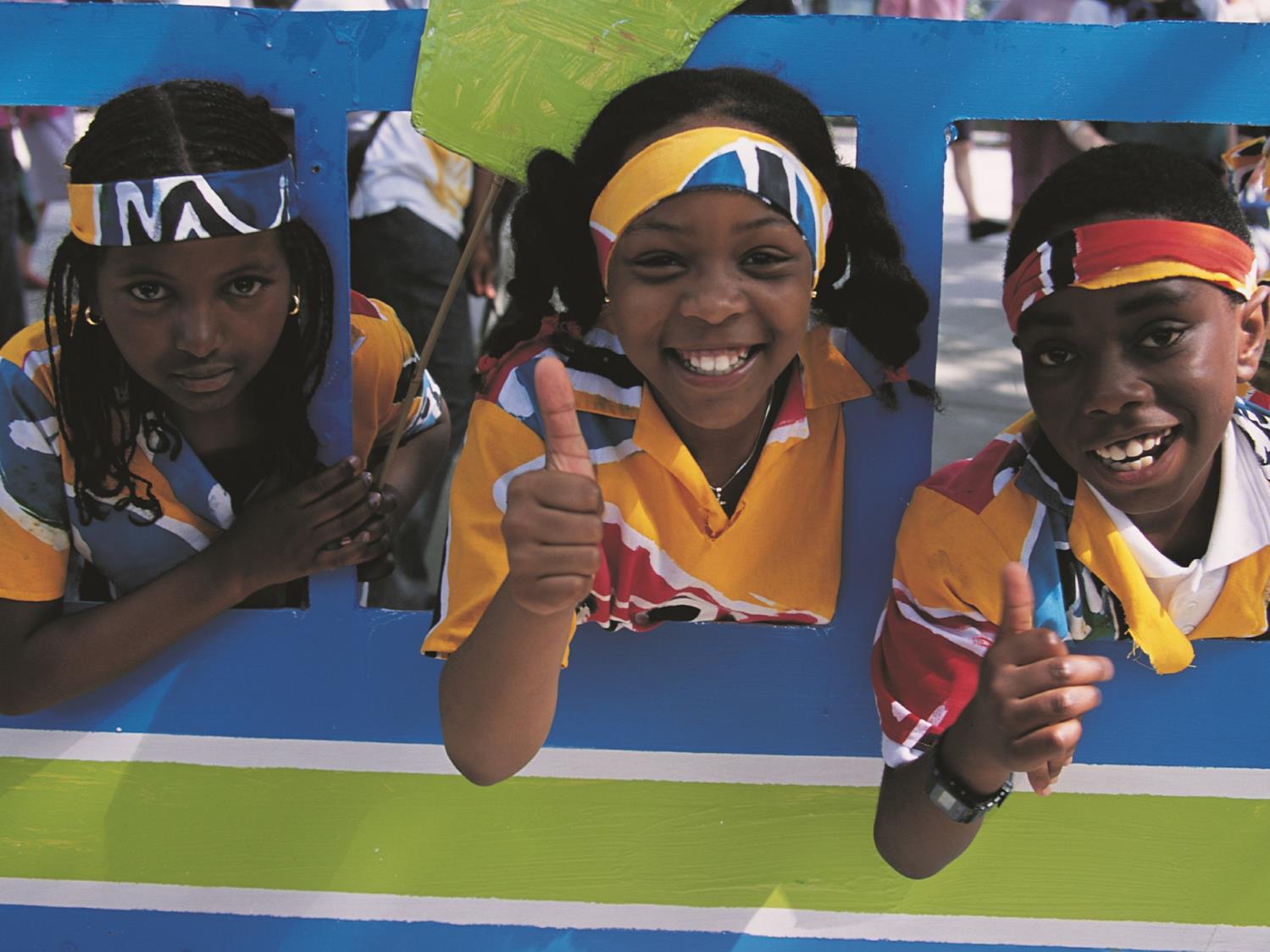 1990 Coin Street festivals start
[Speaker Notes: We started an annual Coin Street Festival in 1990, primarily aimed at attracting visitors into our area.]
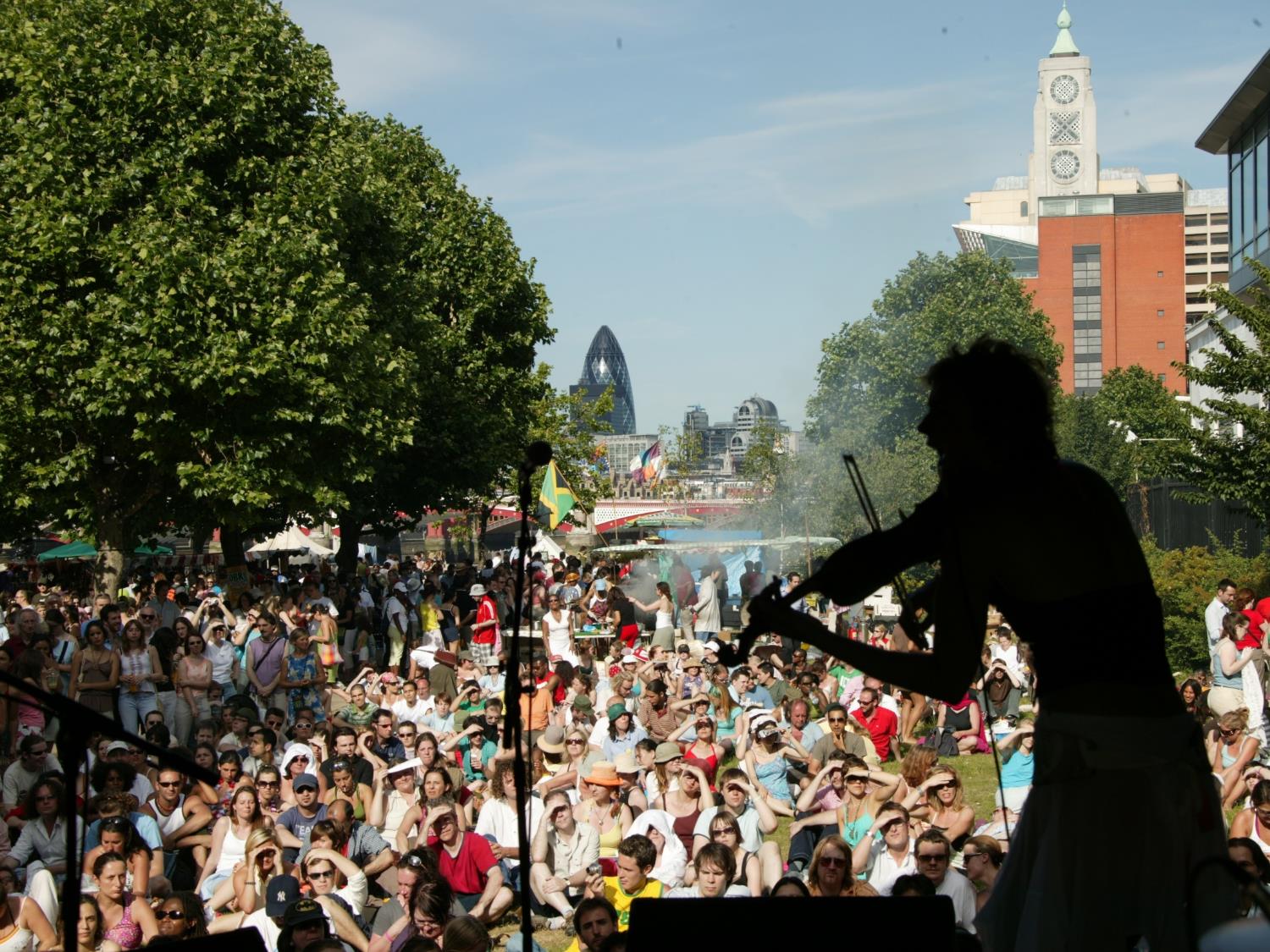 [Speaker Notes: The festival programme grew fast and was very popular.]
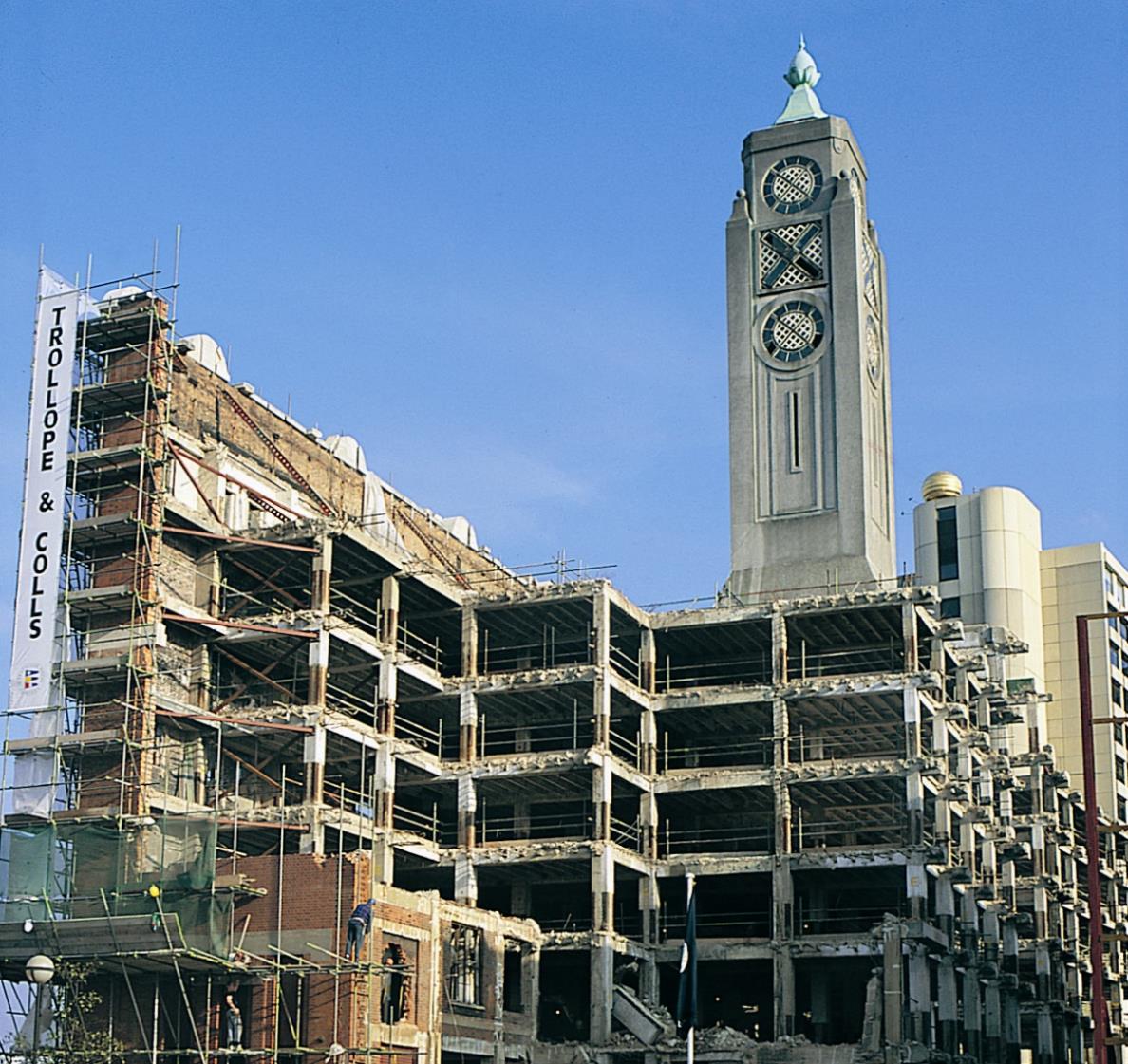 1993: Works start at Oxo Tower Wharf
[Speaker Notes: By initially stripping the building and repairing the frame, we managed the risk of the refurbishment. The main contract then commenced in 1993.]
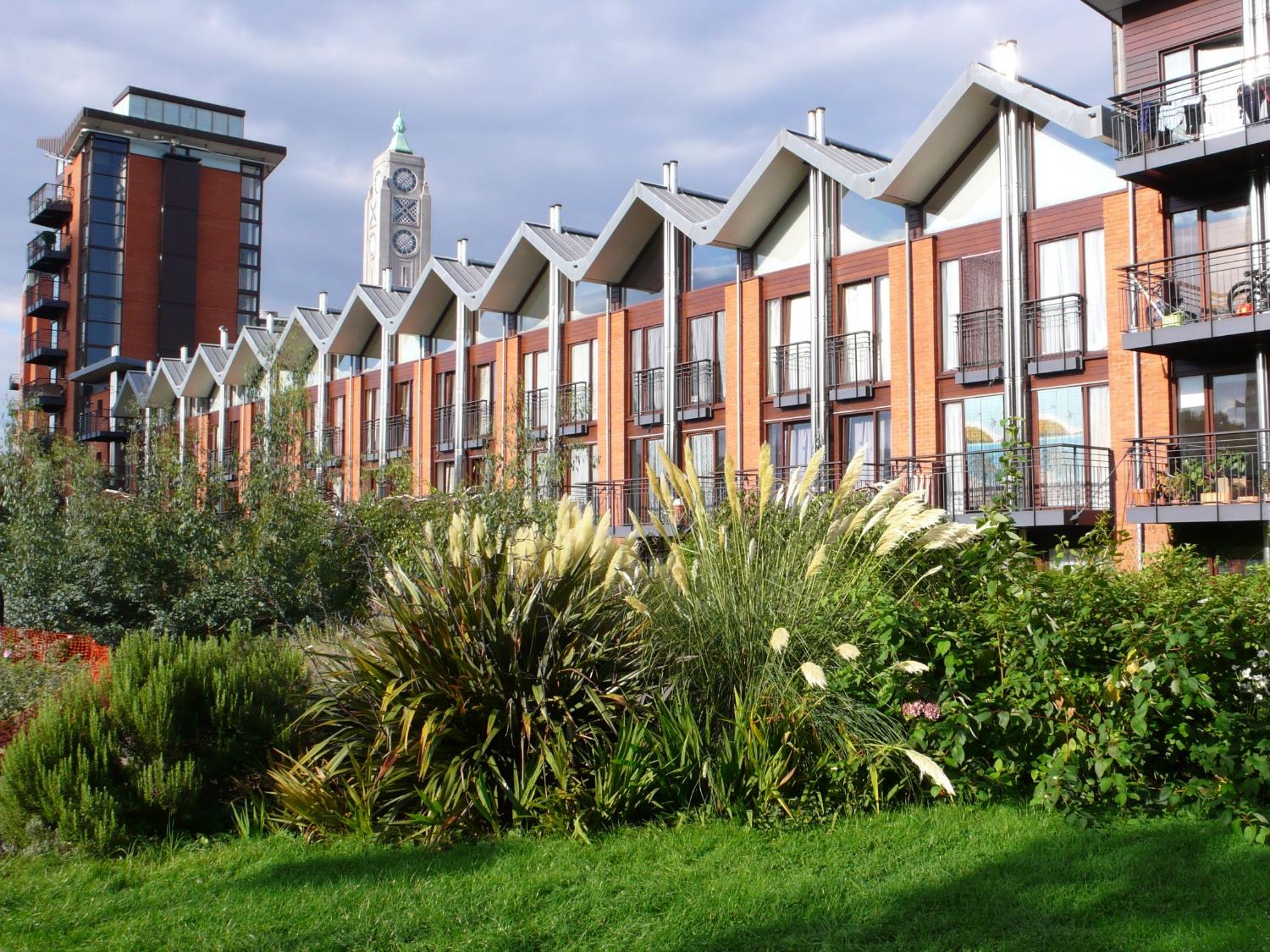 1994: Palm Housing Co-op opens
[Speaker Notes: The Broadwall development for Palm Housing Co-operative won the Sunday Times/RIBA ‘Building of the Year Award’ – forerunner of the Stirling Prize.]
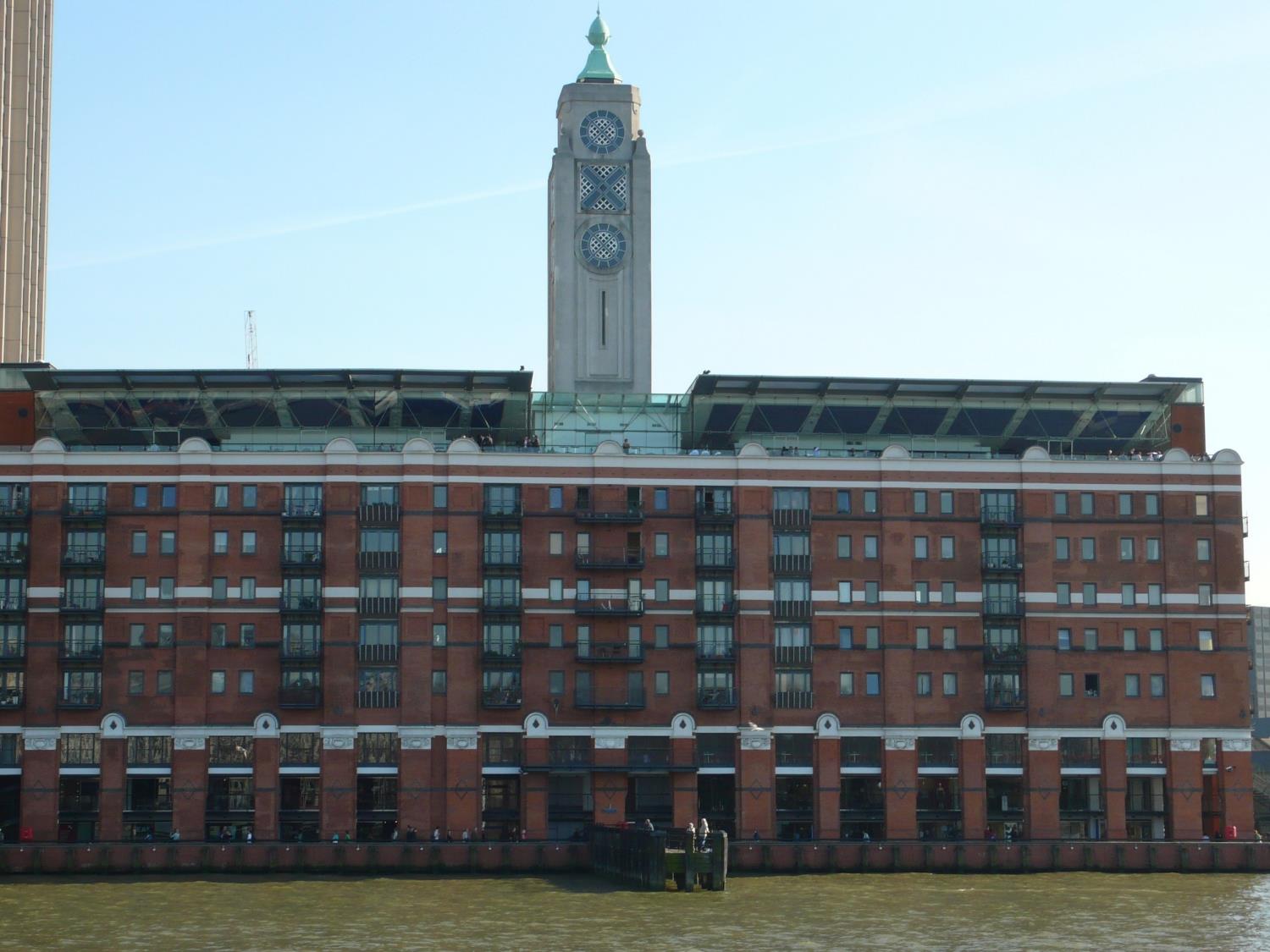 1995: Redwood Housing Co-op opens
[Speaker Notes: Oxo Tower Wharf opened to the public in 1996. Having gained experience of managing the much smaller Gabriel’s Wharf development, we decided to also manage Oxo Tower Wharf in-house.]
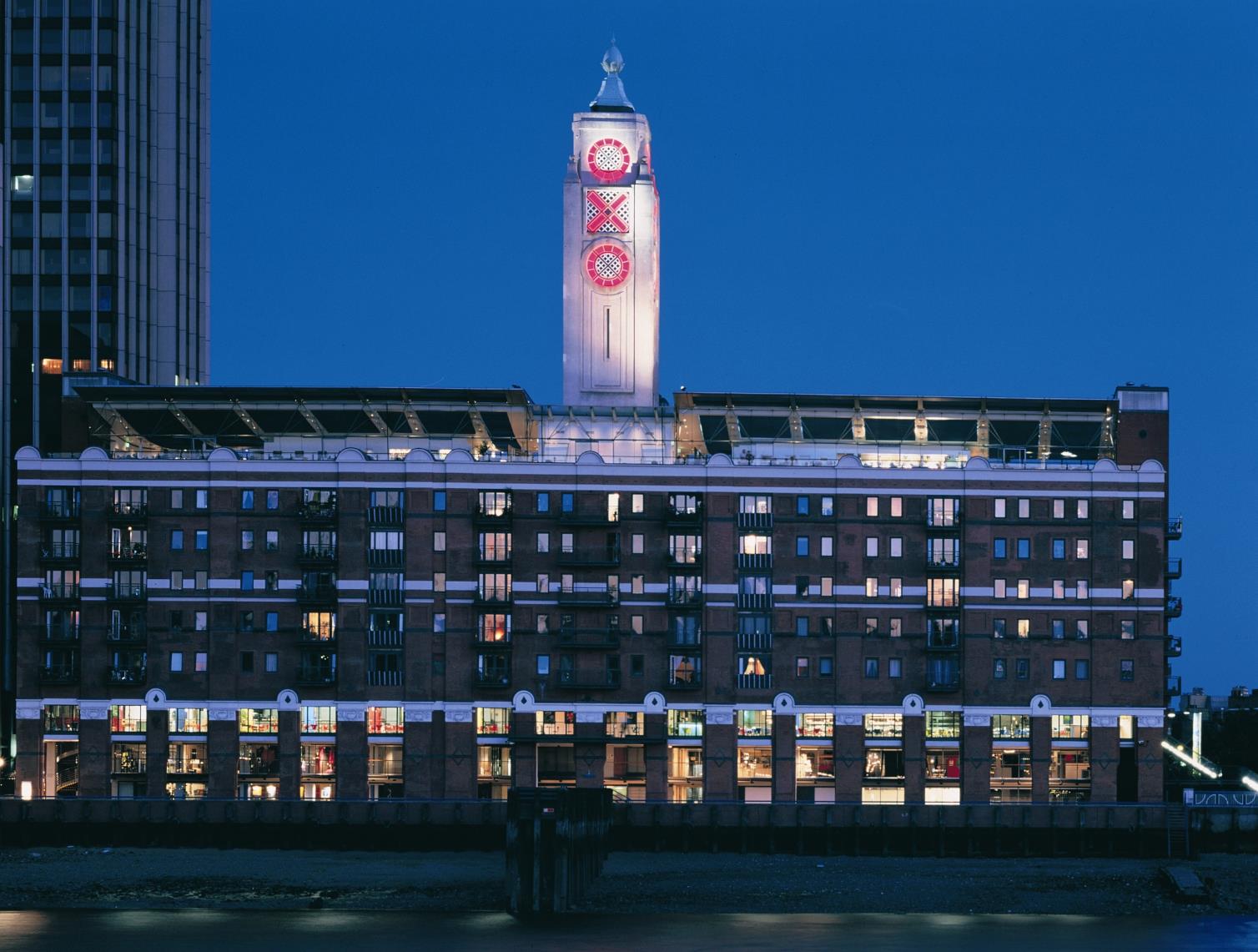 1996: Oxo Tower Wharf opens to the public
[Speaker Notes: The rooftop restaurant and brasserie is let to Harvey Nichols, there are 78 co-operative flats on floors 3-7, and a mix of retail, catering, and design workshops on the lower floors.]
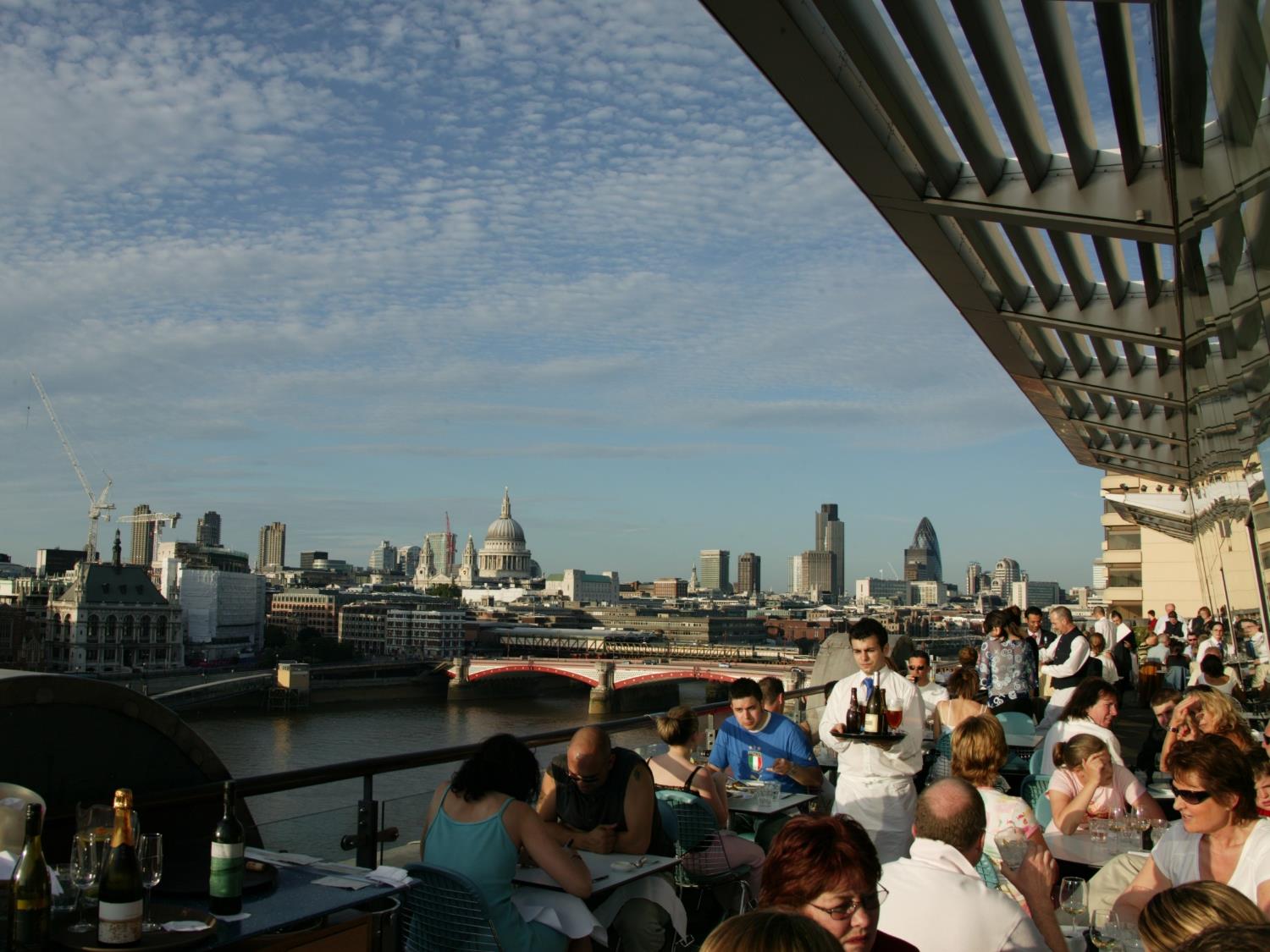 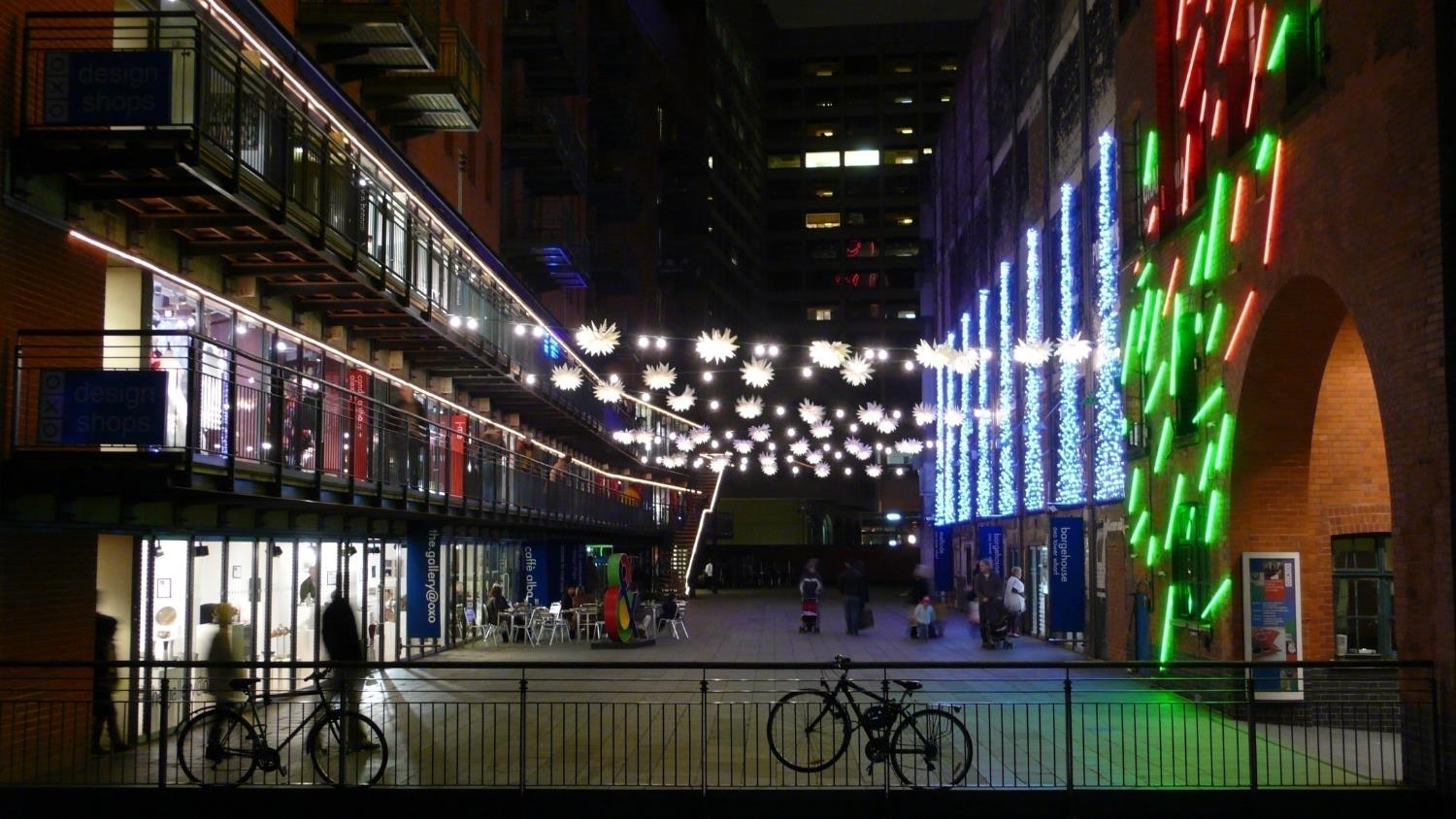 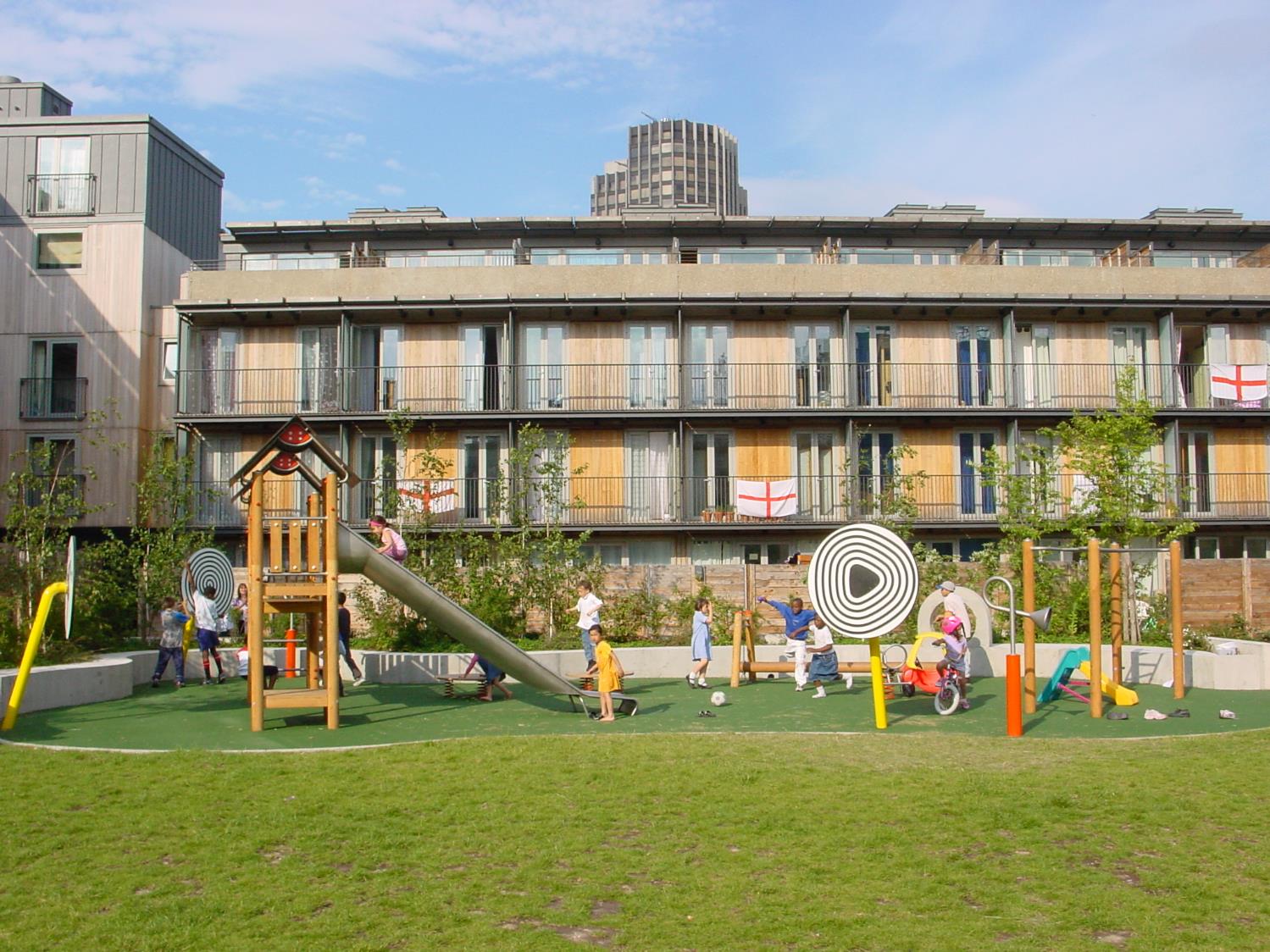 2001: Iroko Housing Co-op opens
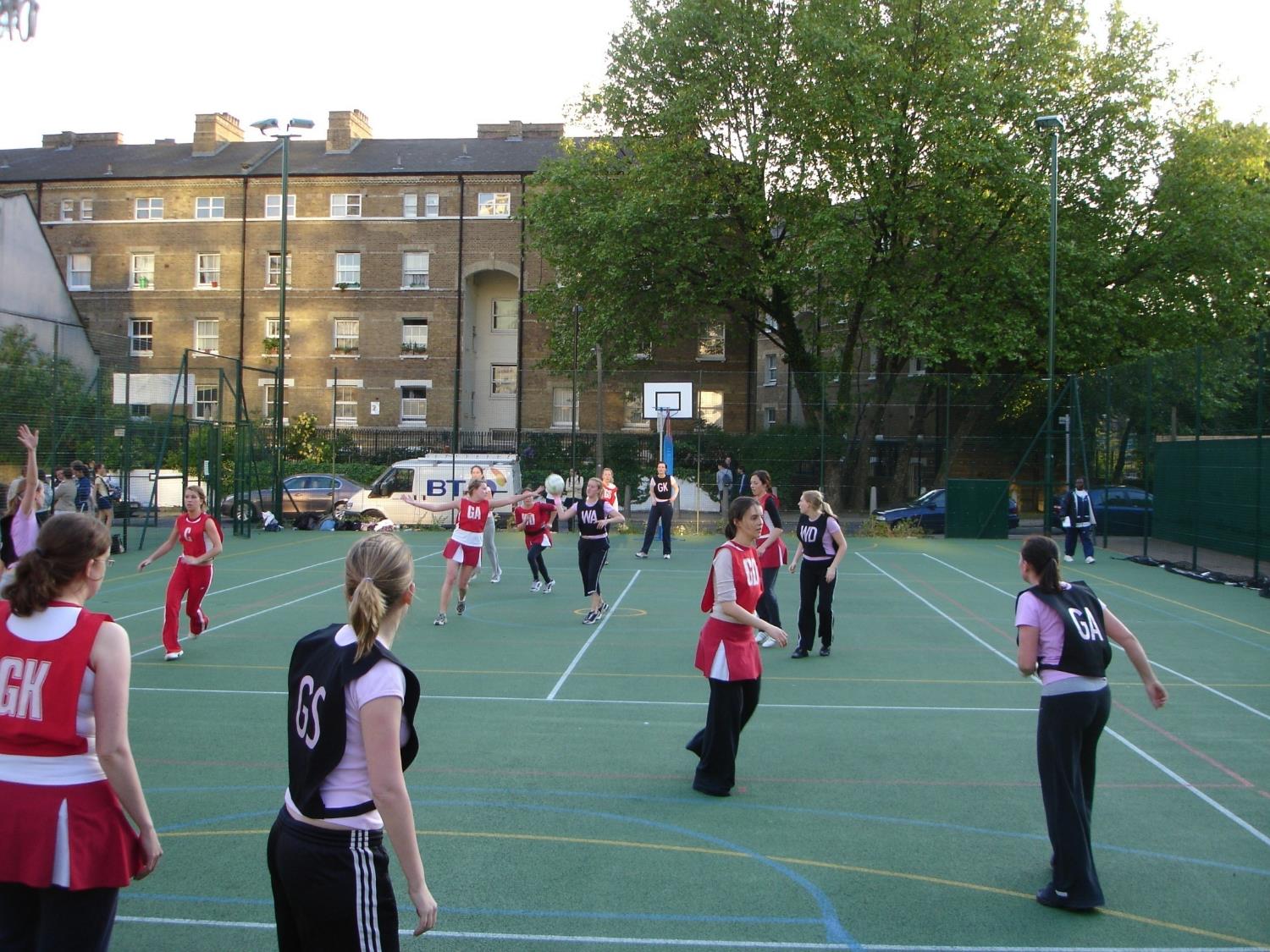 2004: Paris Gardens courts open
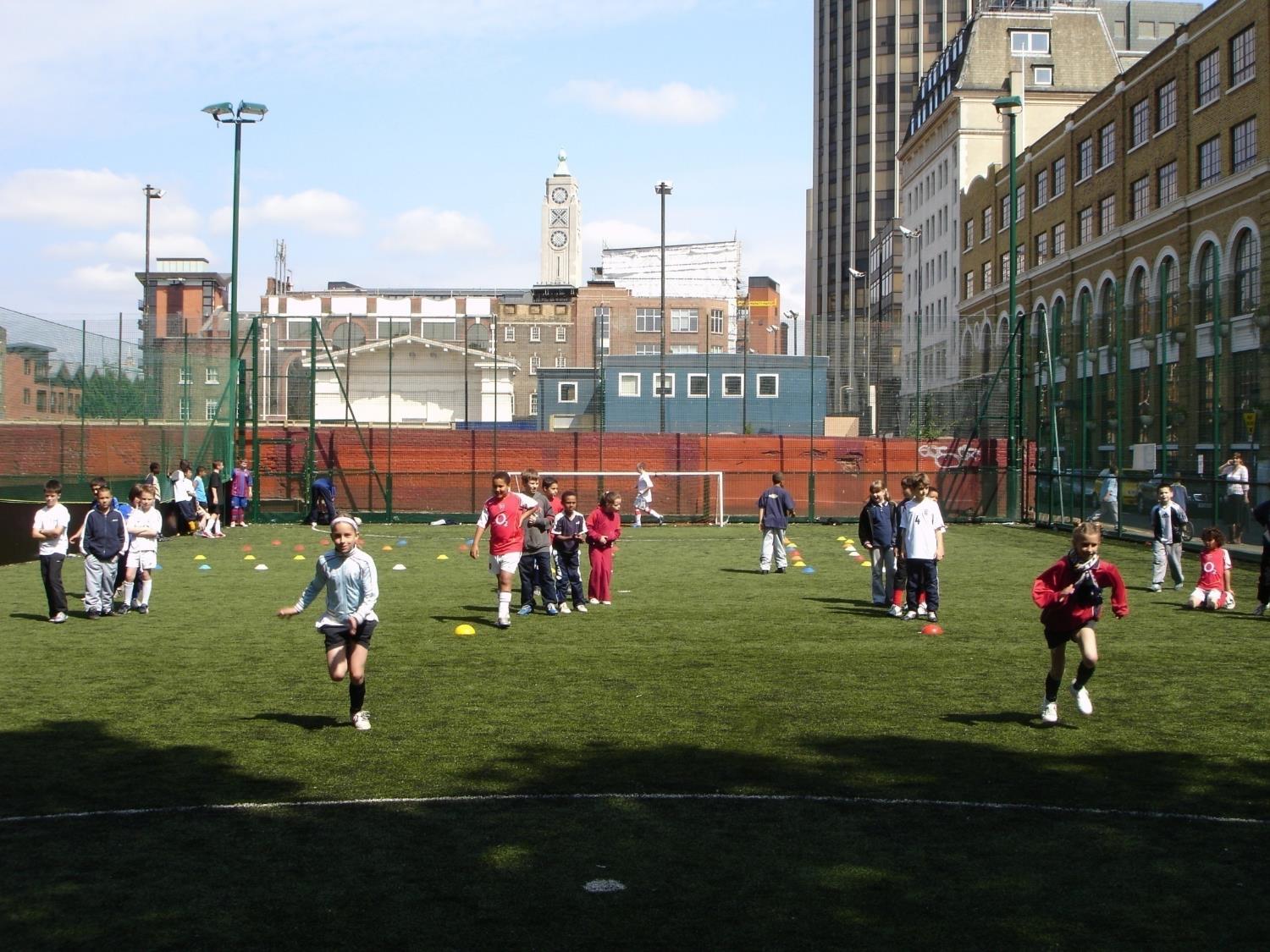 2005: Hatfields pitches open
[Speaker Notes: Hatfields football pitches]
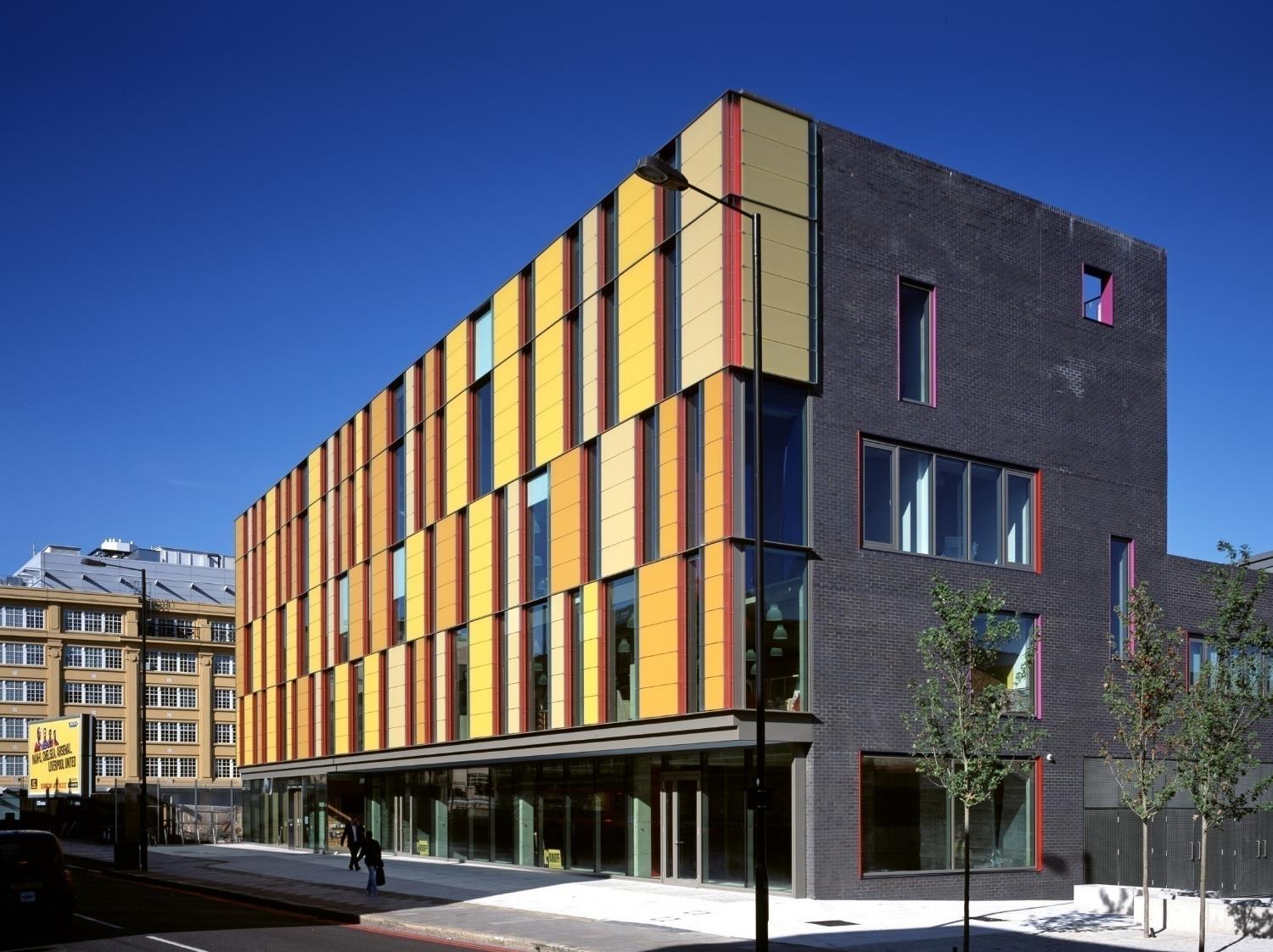 2007: Coin Street neighbourhood centre opens
[Speaker Notes: Coin Street neighbourhood centre]
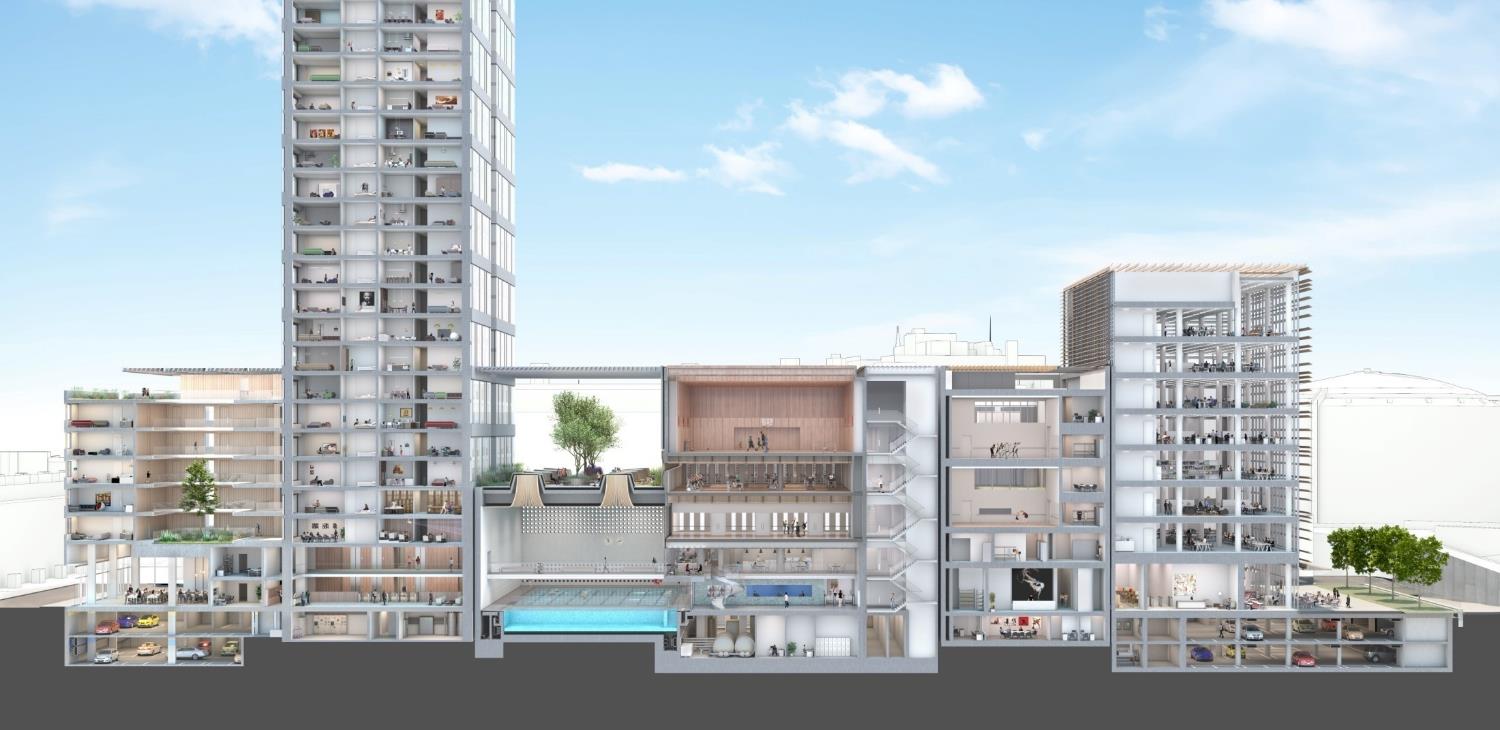 Phase 1: Rambert HQ and dance studios
Phase 3: offices, retail/restaurant & town square
Phase 2: public swimming & indoor leisure centre, 236 flats, and retail/restaurant
2007 Doon Street planning applications submitted
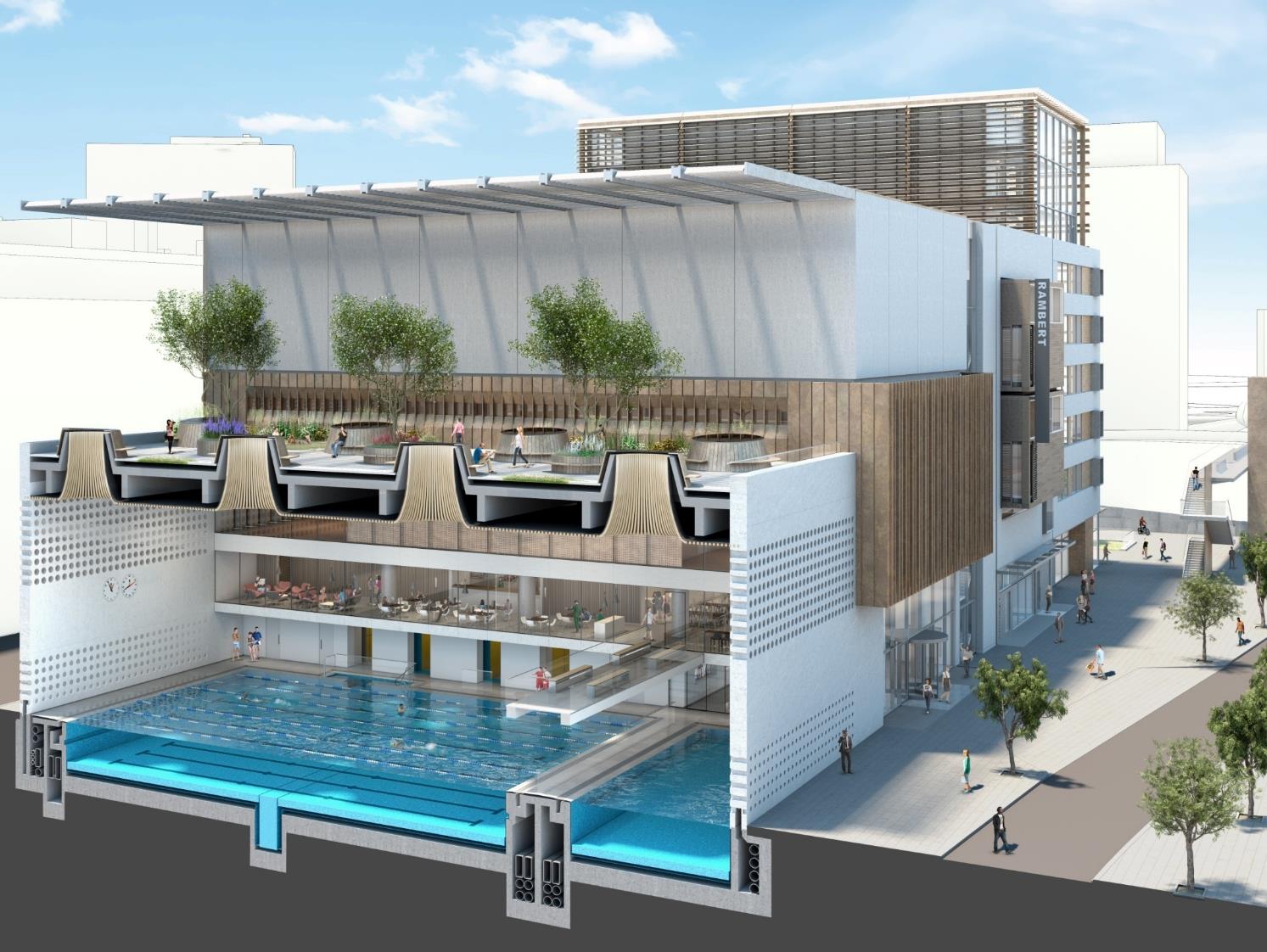 Doon Street phase 2: leisure centre and flats
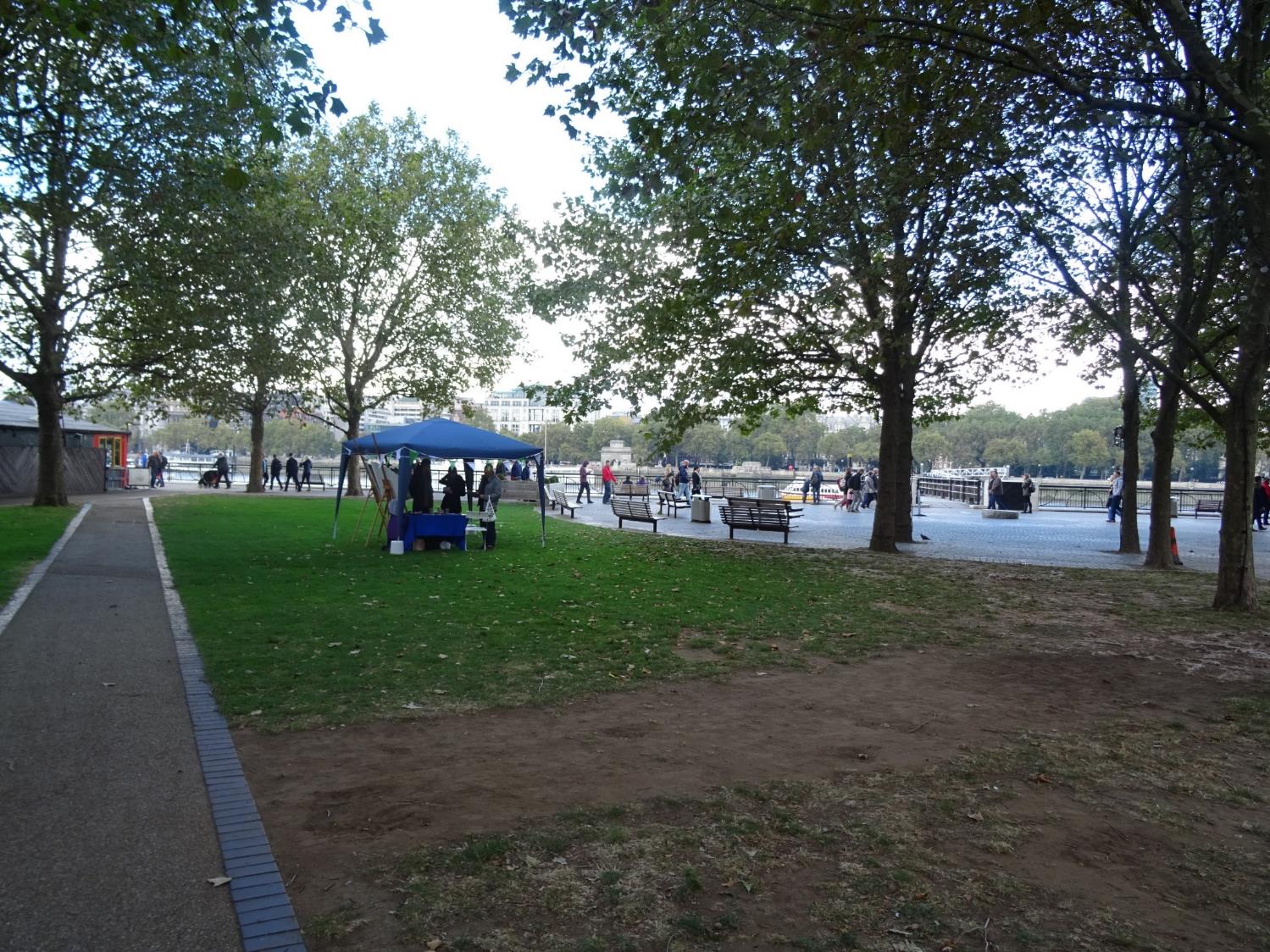 Bernie Spain Gardens and riverside walkway improvements
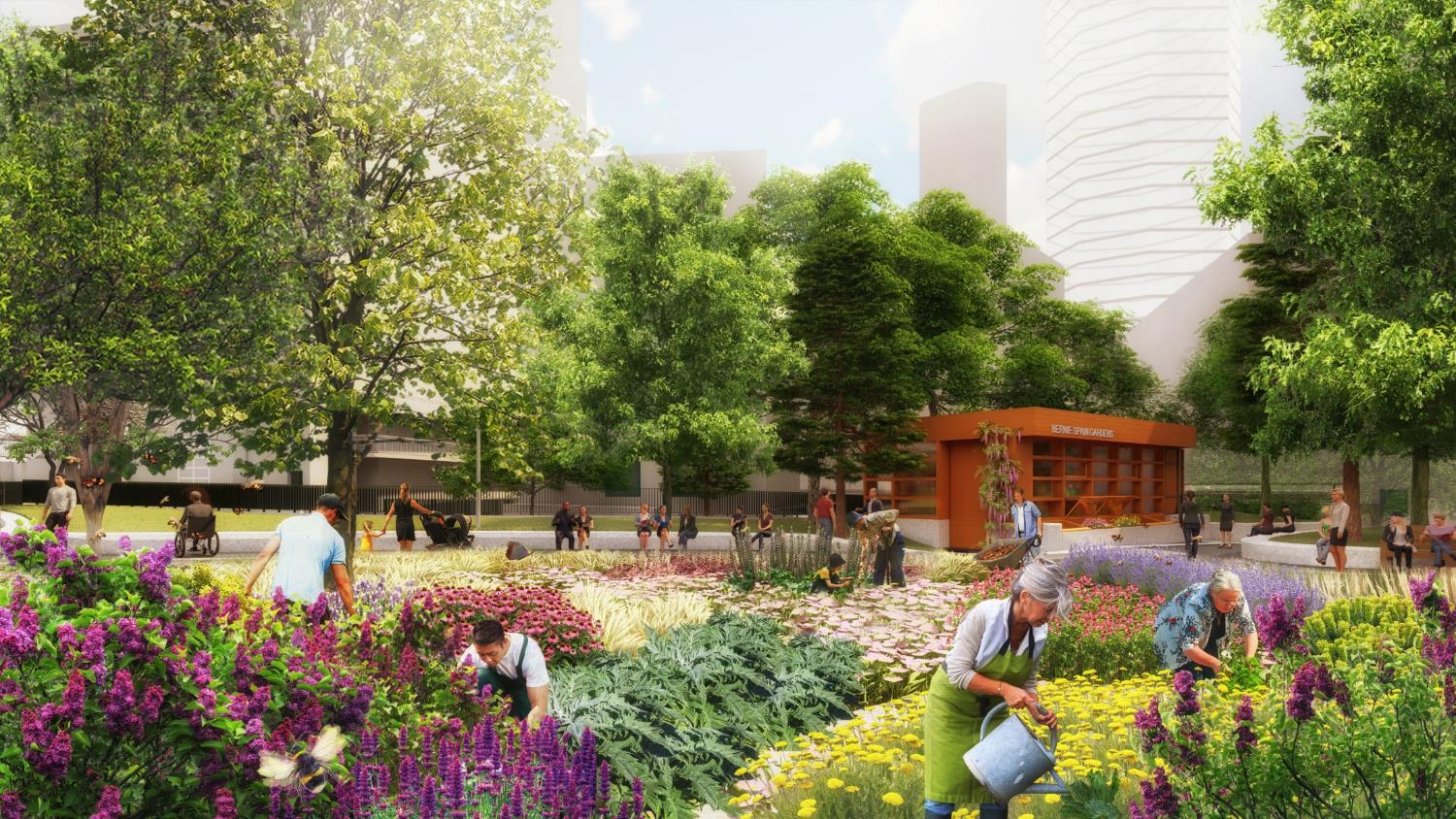 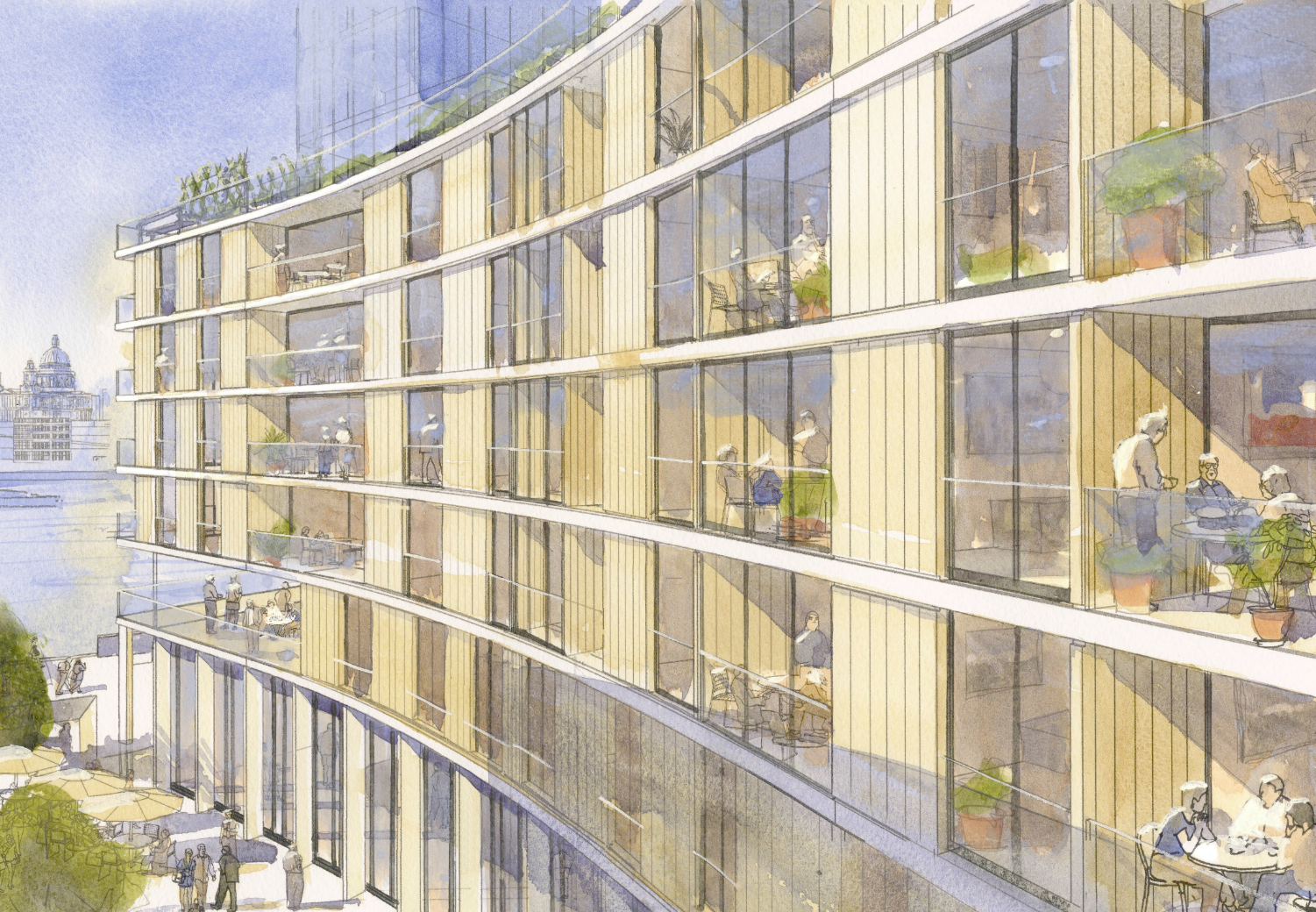 Stanton Williams proposals for 78-bedroom nursing home
Now there are many neighbouring developments and local plans…
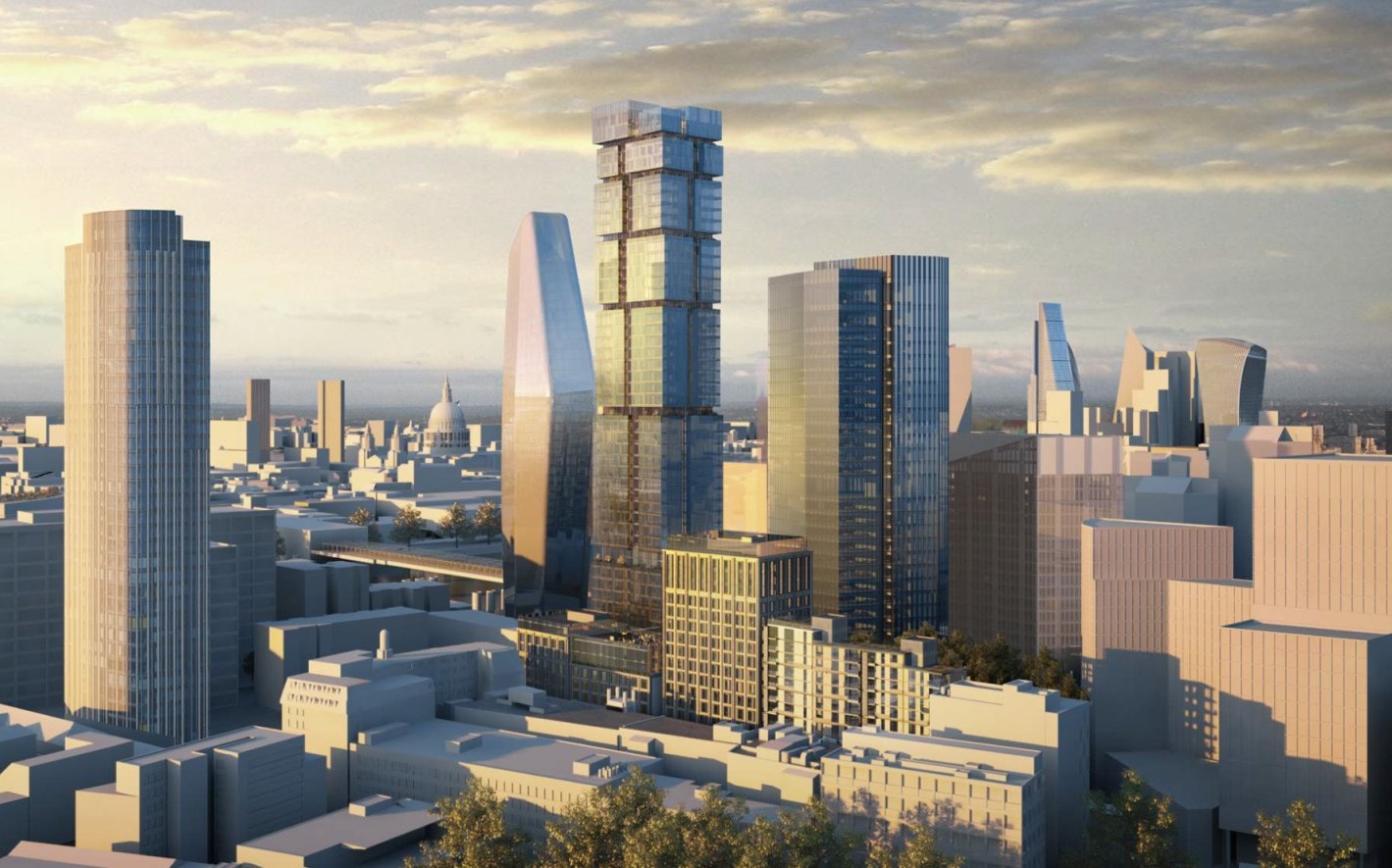 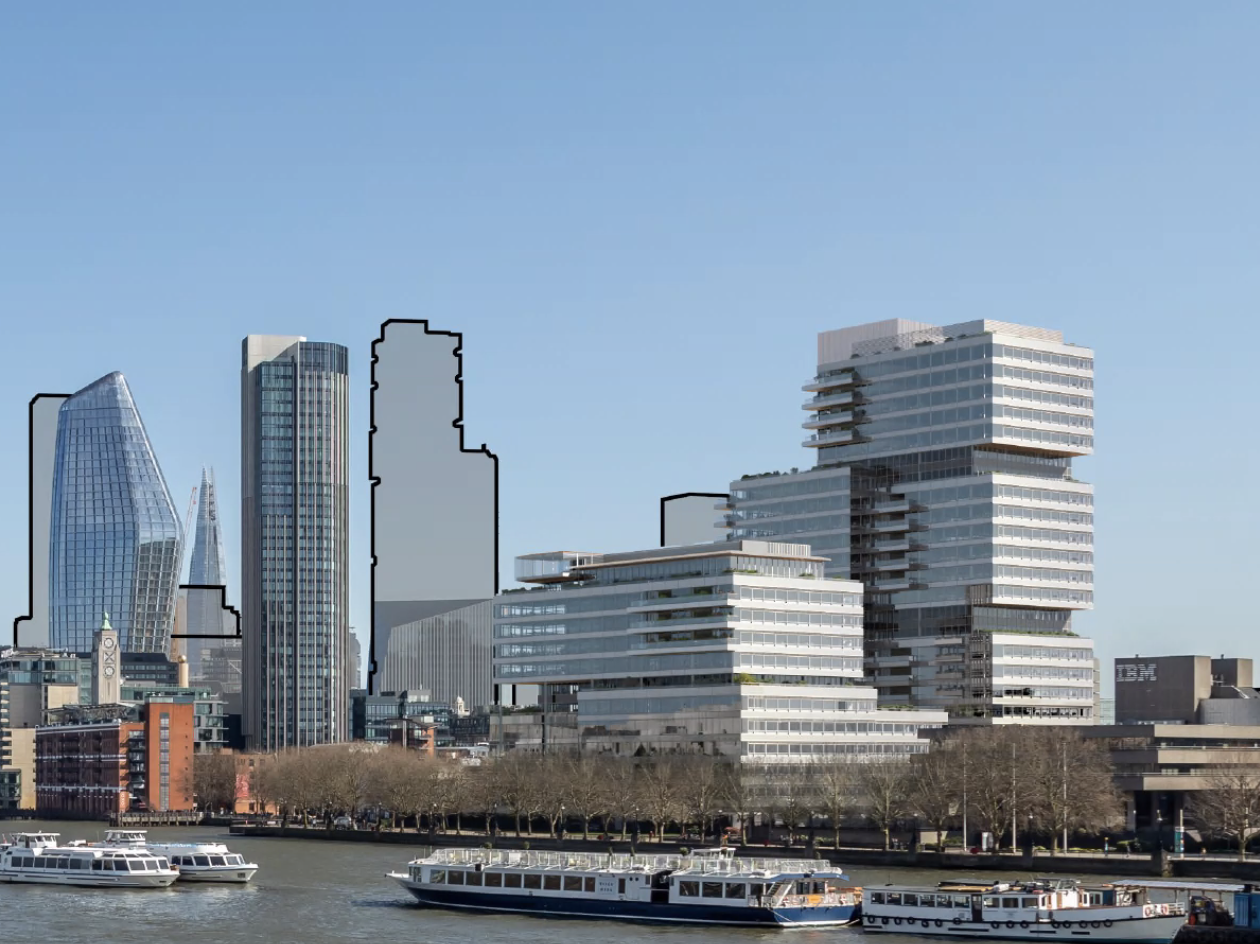 2021: application to redevelop the former London TV Centre
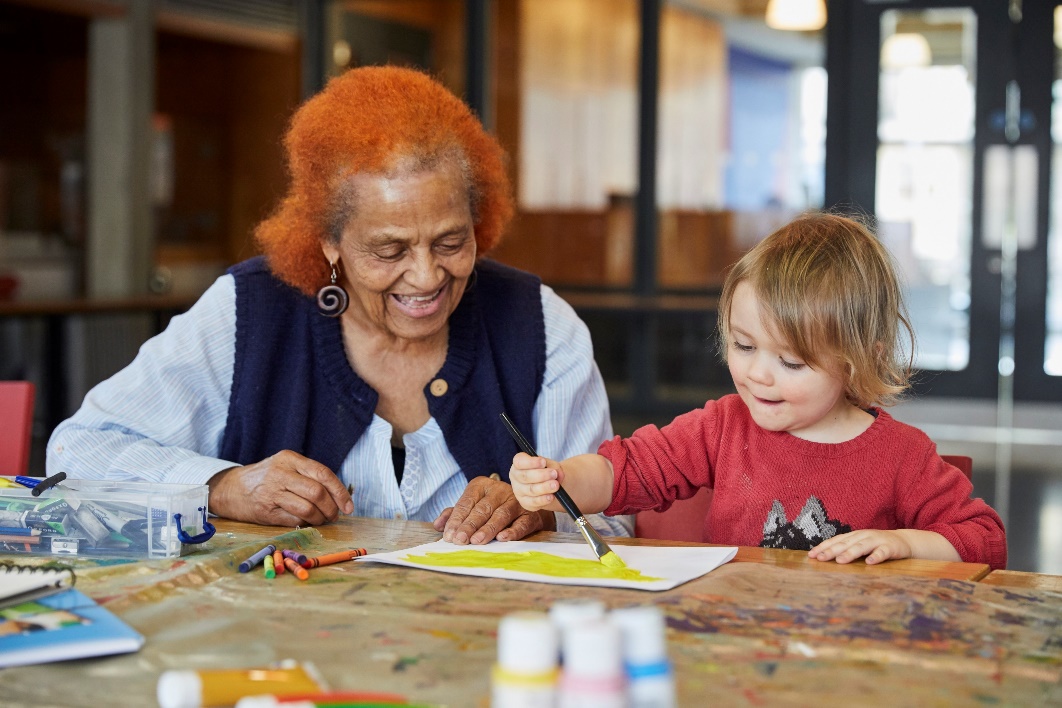 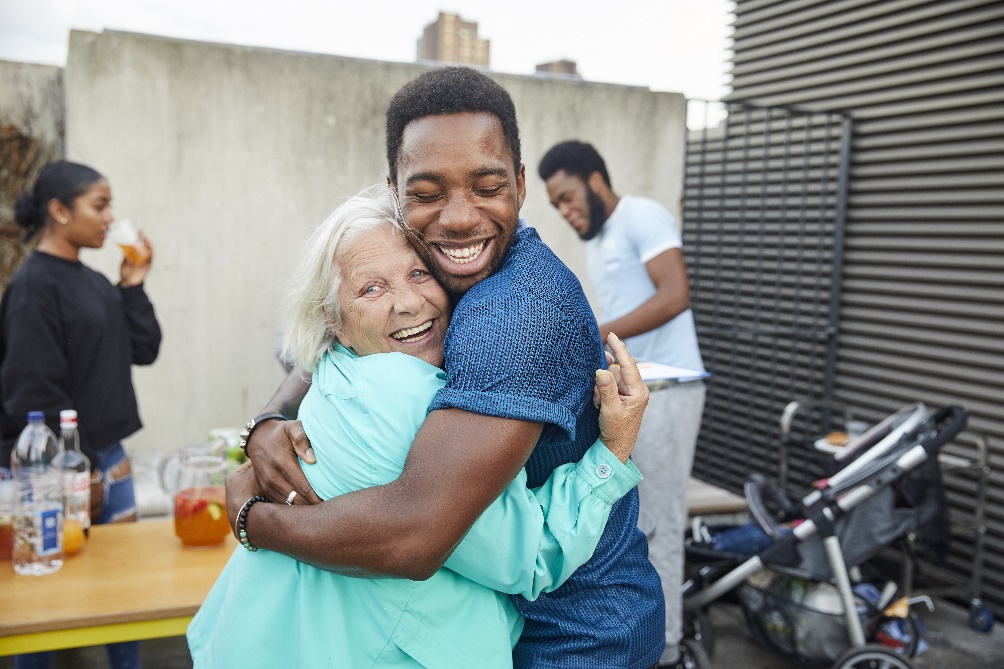 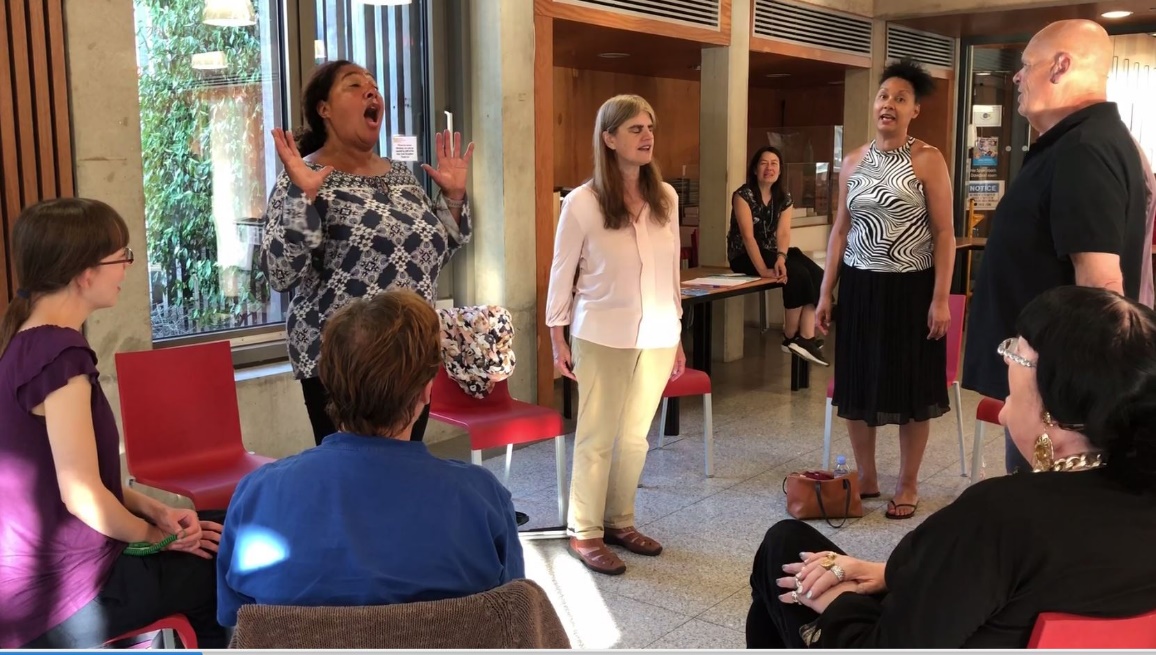 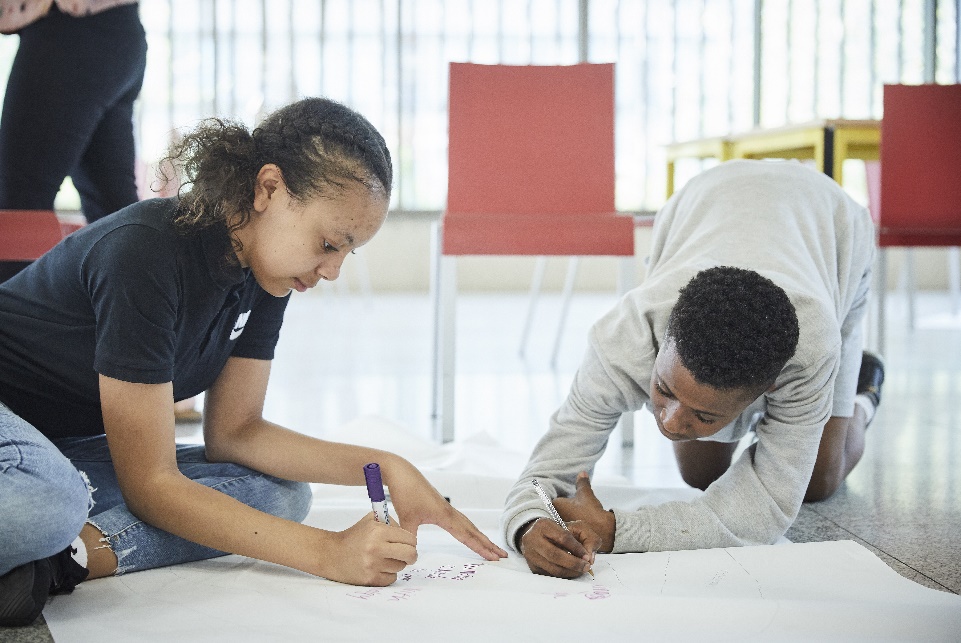 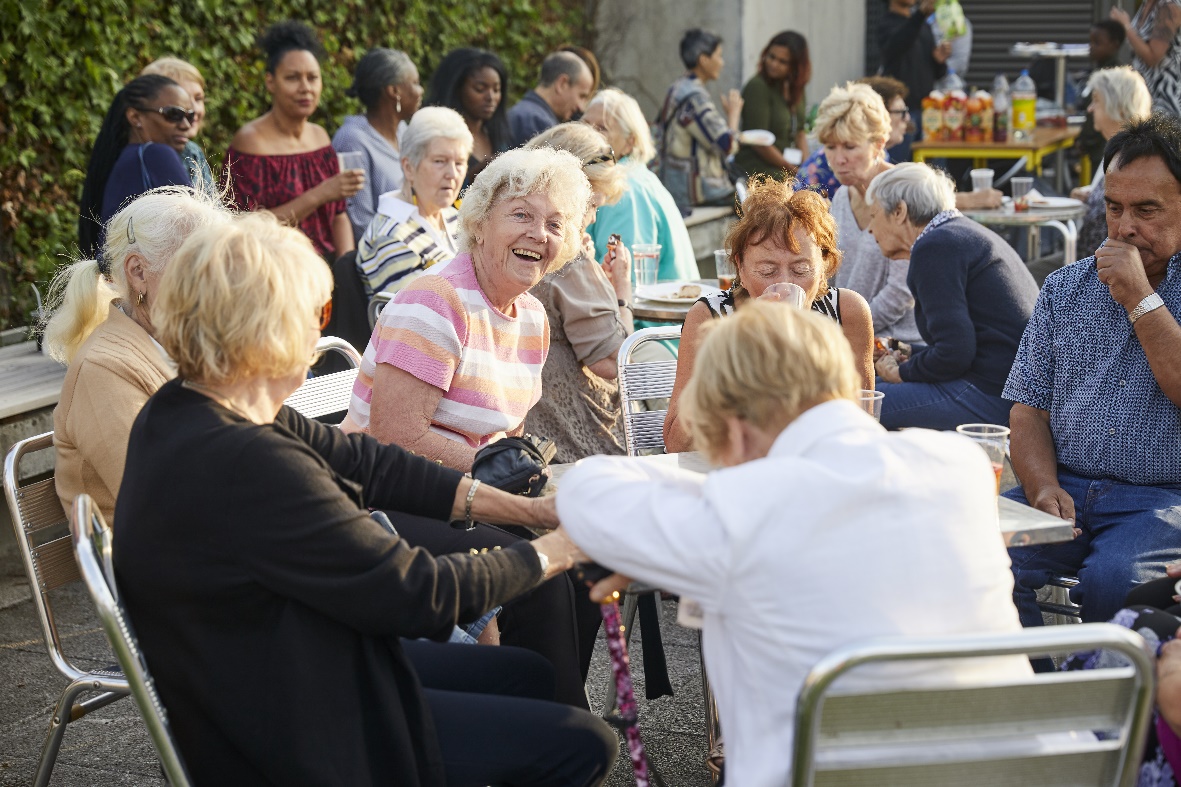 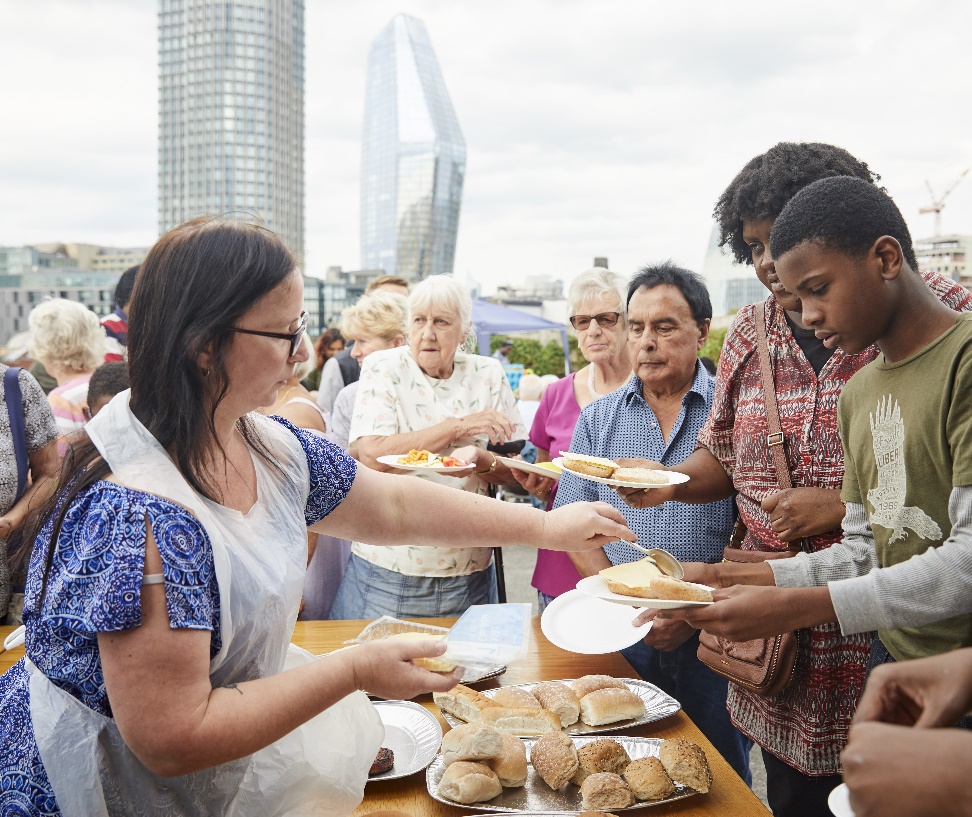 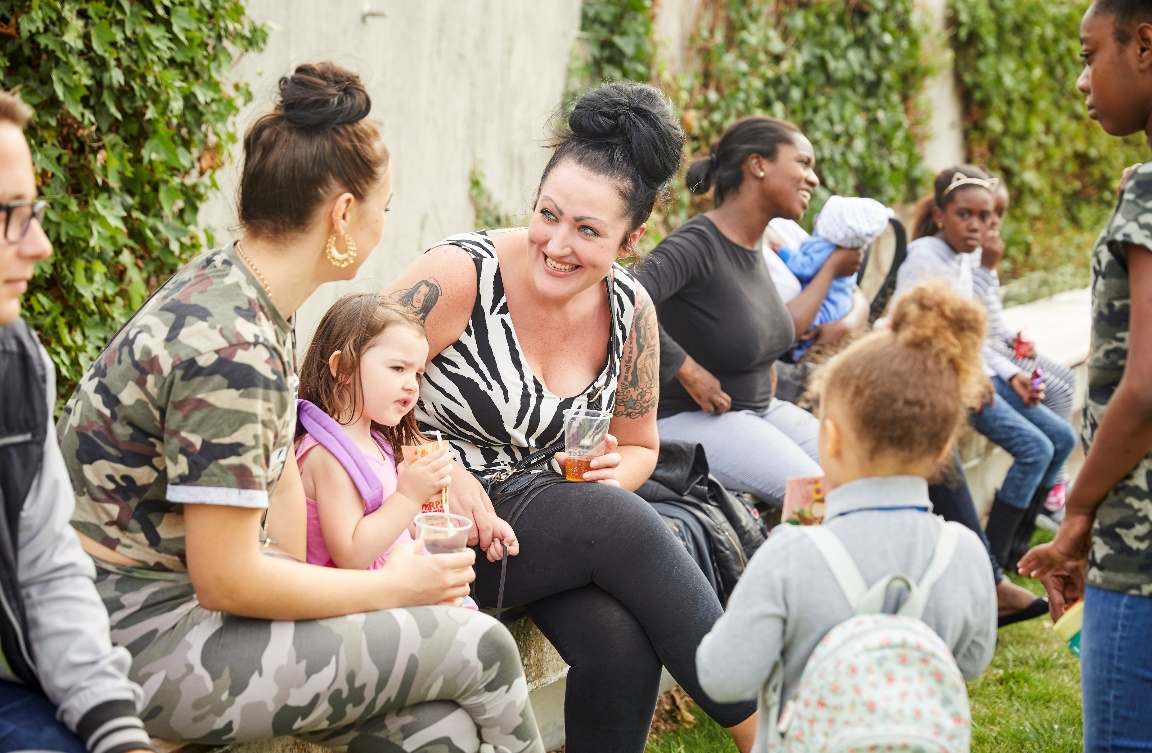 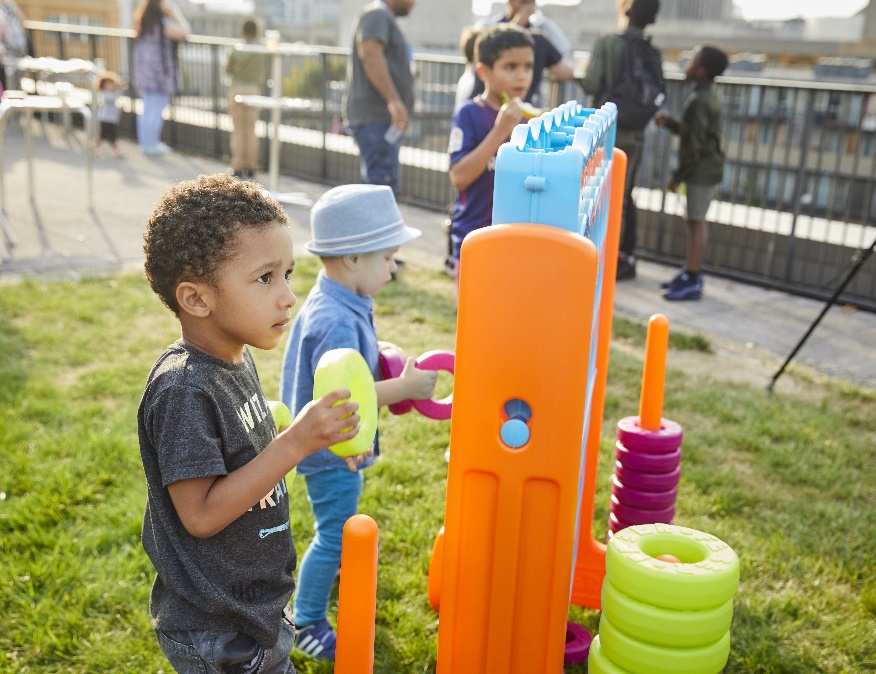 Some reflections
Owning the land means we cannot be displaced, and can leverage our assets to reinvest commercial revenues into community benefit

Co-op housing offers inbuilt protection against the threat of right to buy 

The environment for community led infrastructure (co-ops, housing associations, youth orgs etc) is getting more complex and more fragile every year 

Communities can “do it themselves” and do quality as well as anyone – just ask our tenant Harvey Nichols 

There is another way!